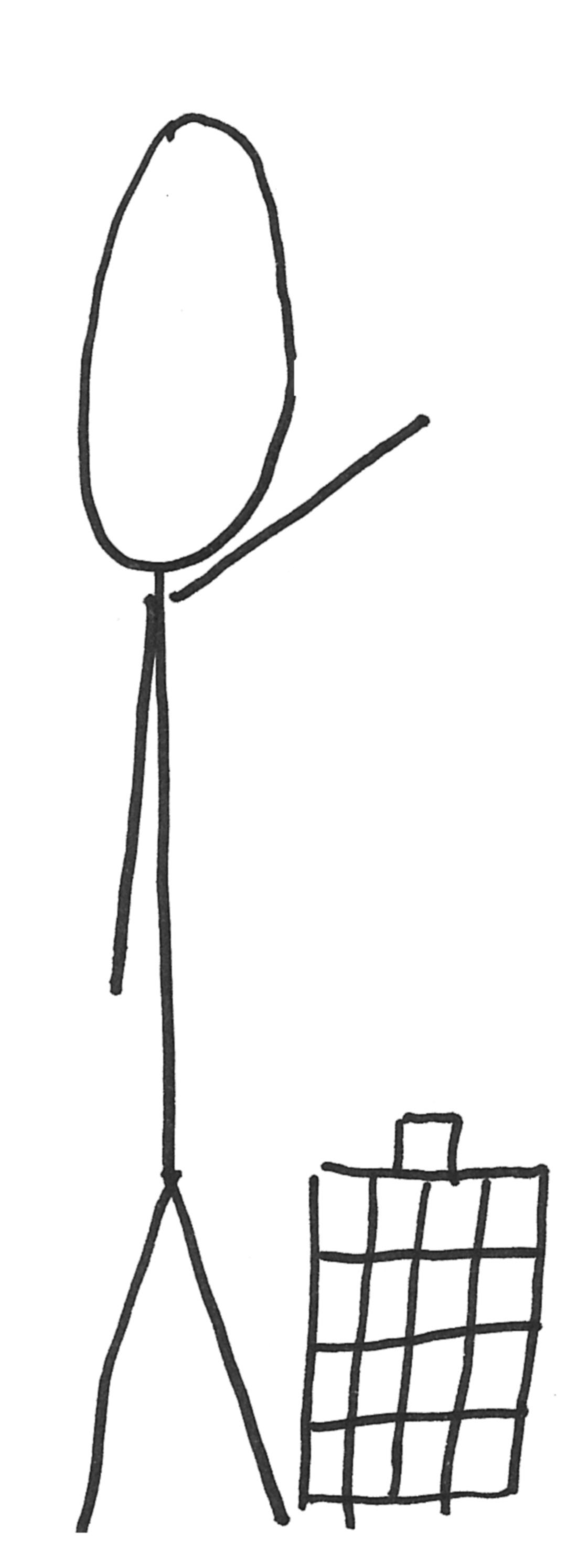 A Stick Figure Guide to the Advanced Encryption Standard (AES)
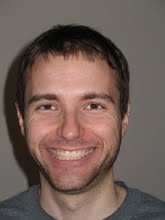 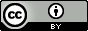 © Copyright 2009, Jeff Moserhttp://www.moserware.com/
[Speaker Notes: This “play” originally appeared on Moserware on September 22, 2009 at http://www.moserware.com/2009/09/stick-figure-guide-to-advanced.html]
Act 1: Once Upon a Time…
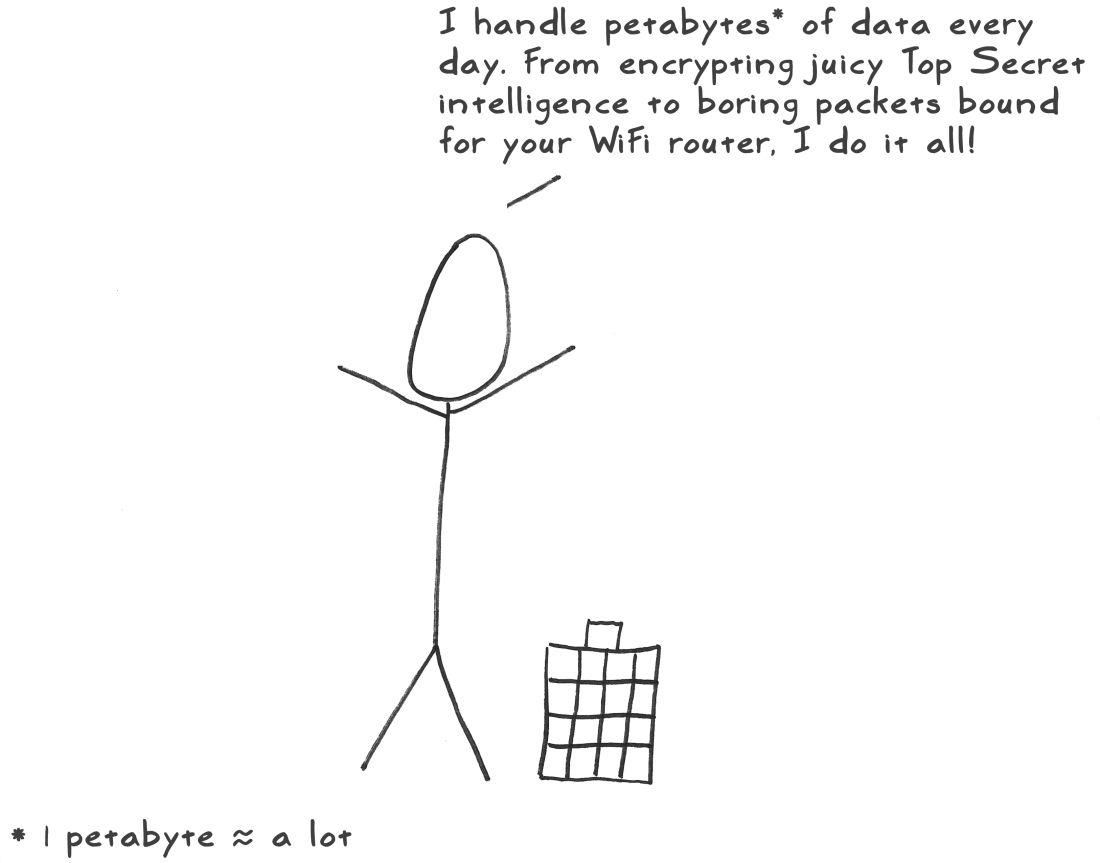 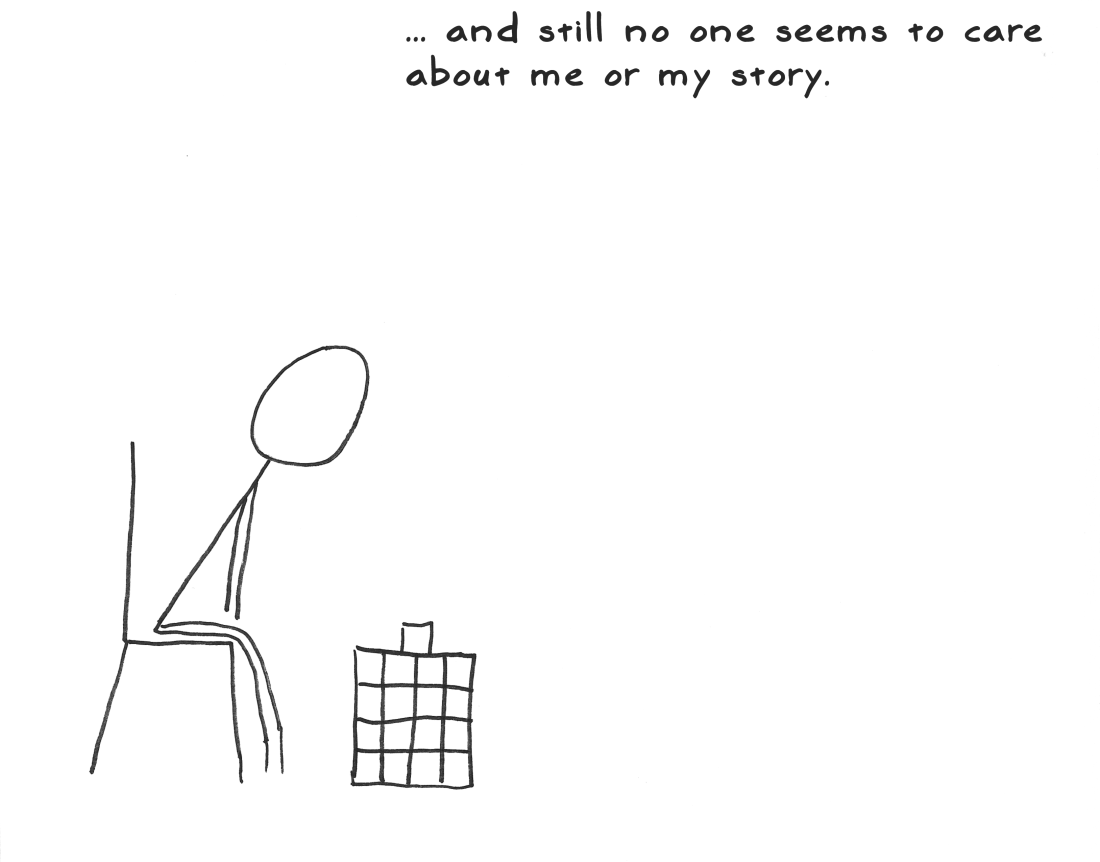 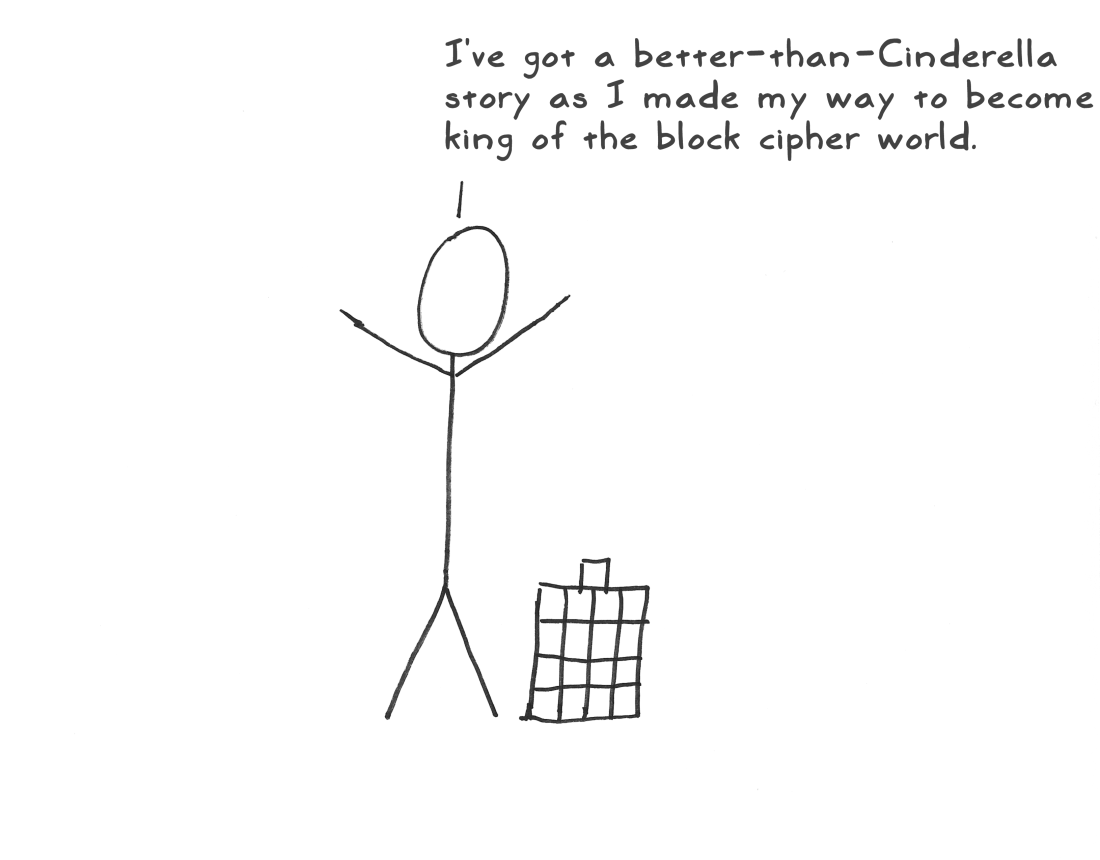 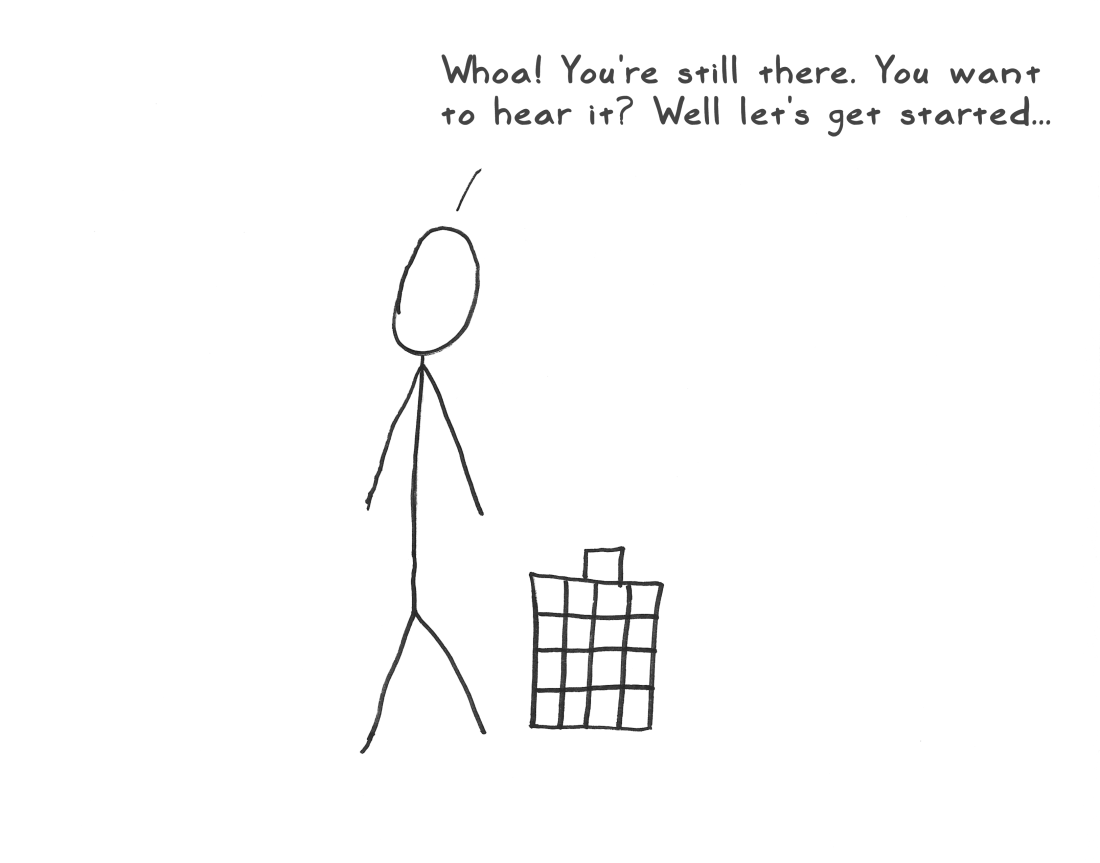 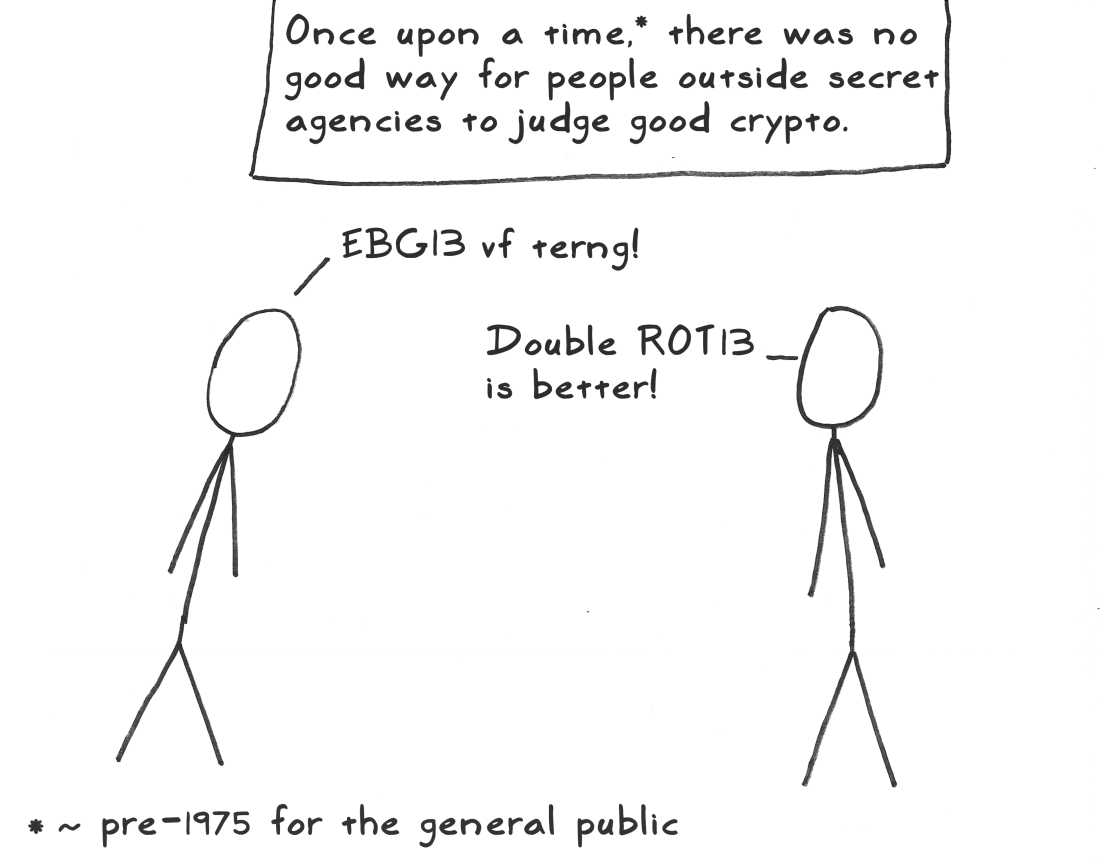 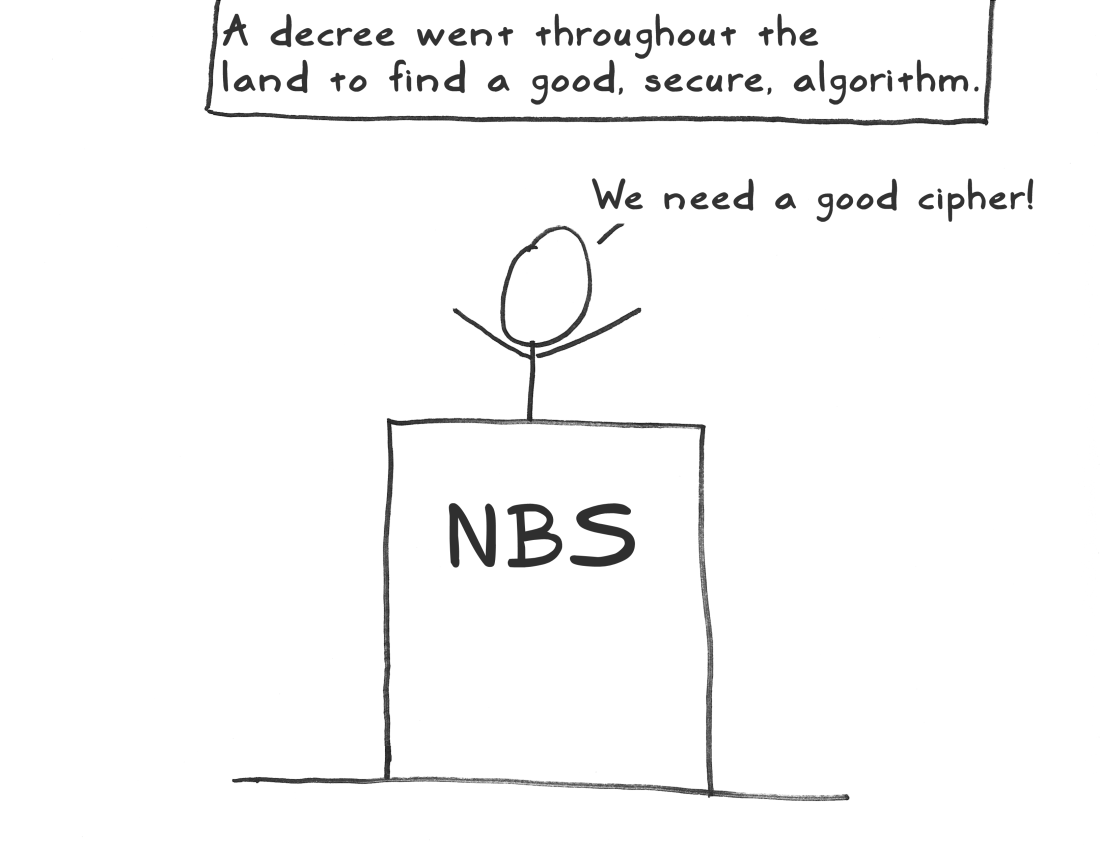 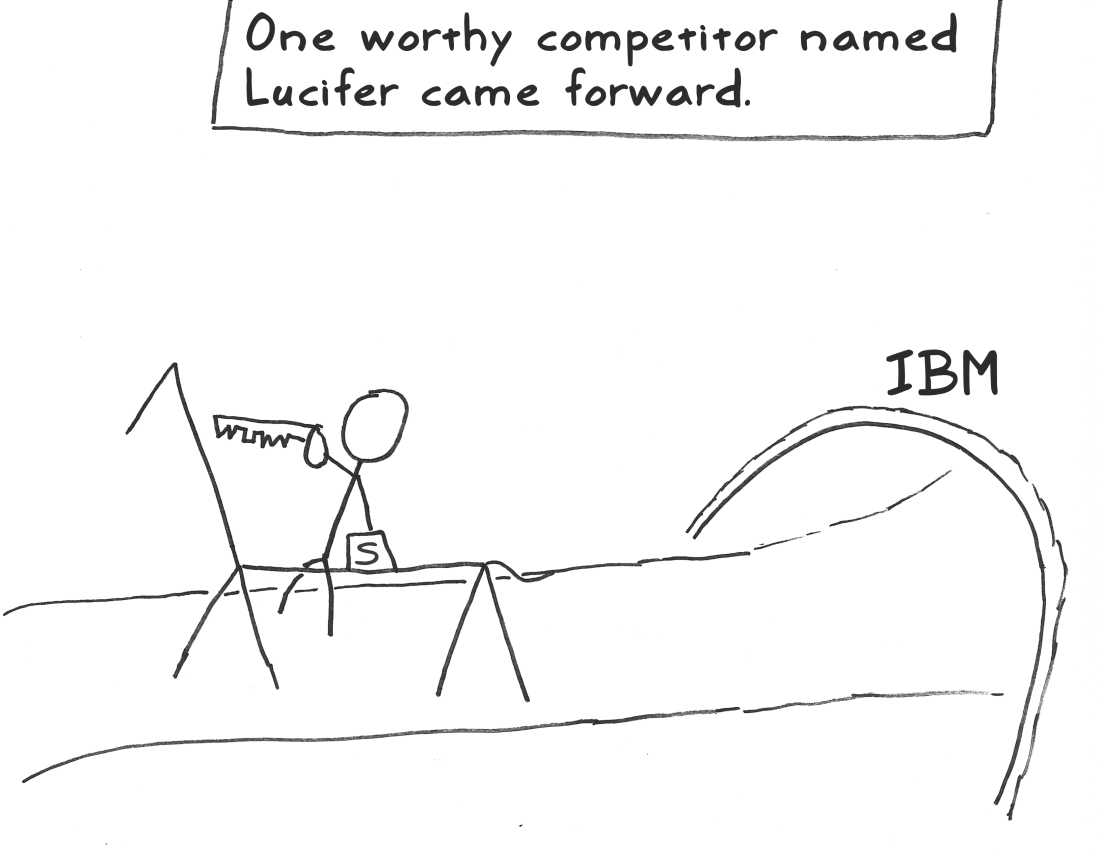 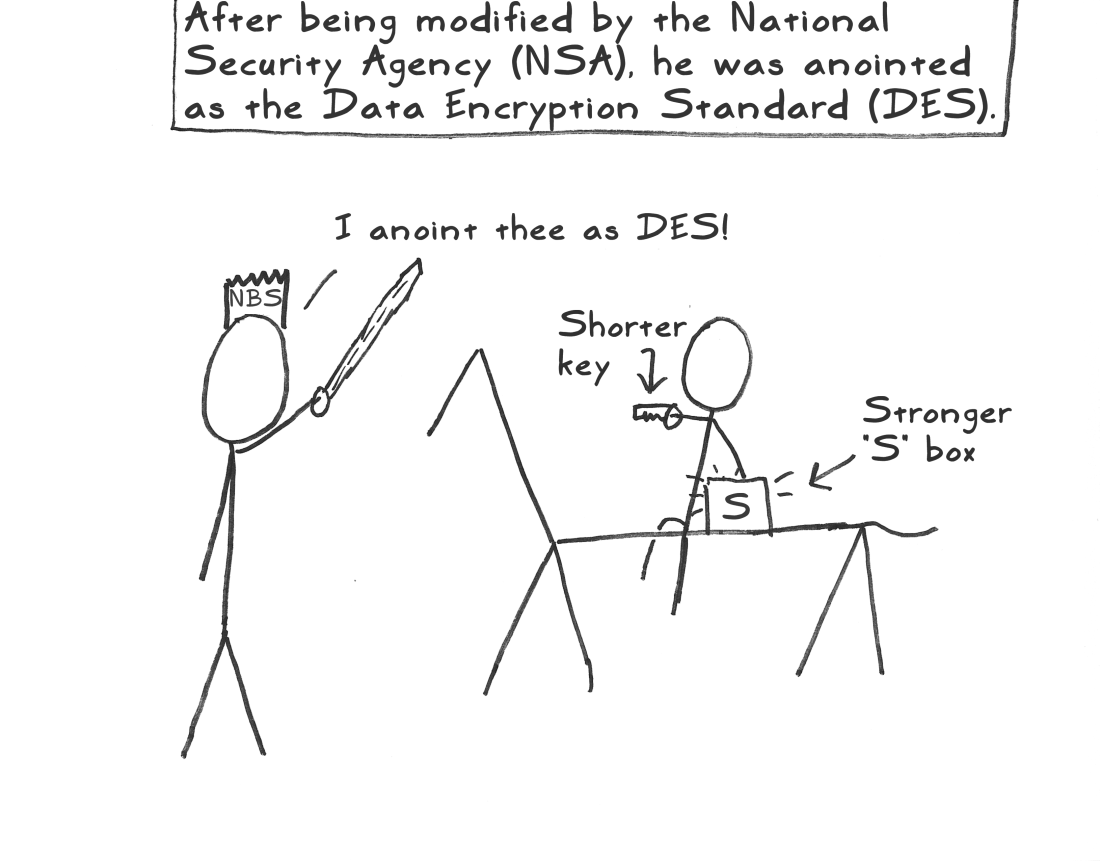 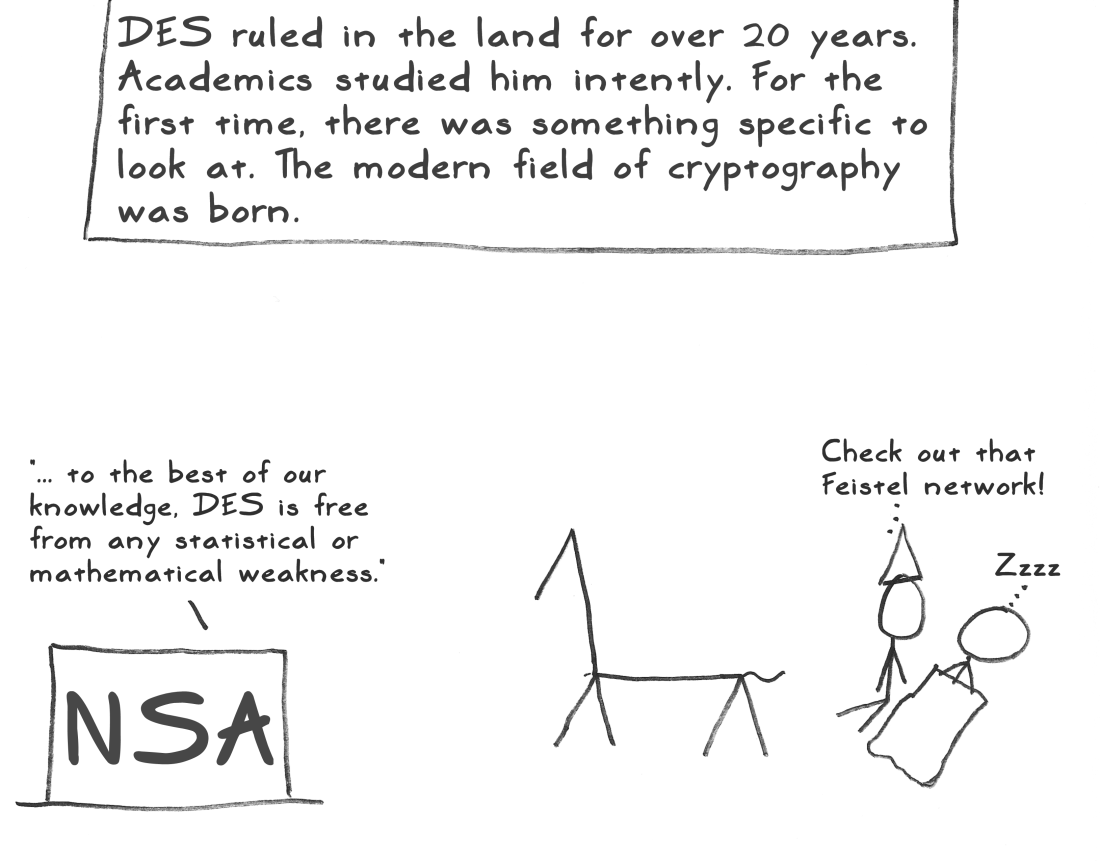 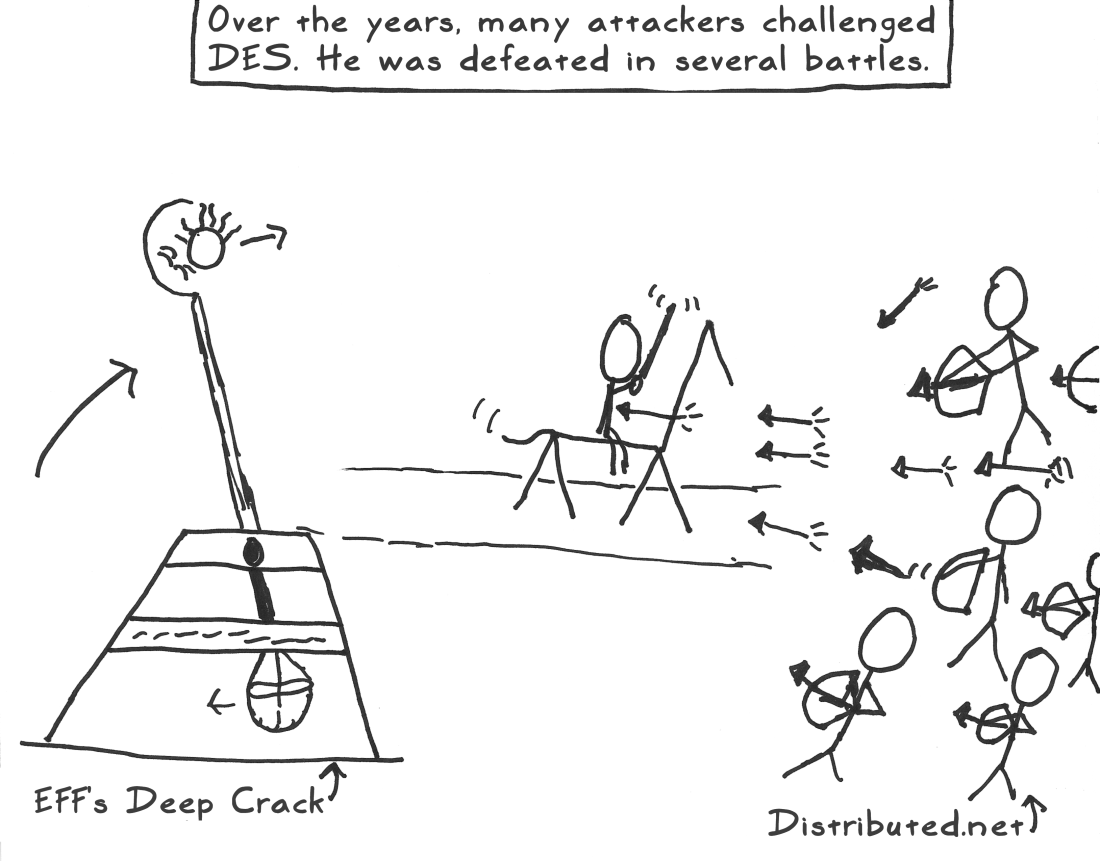 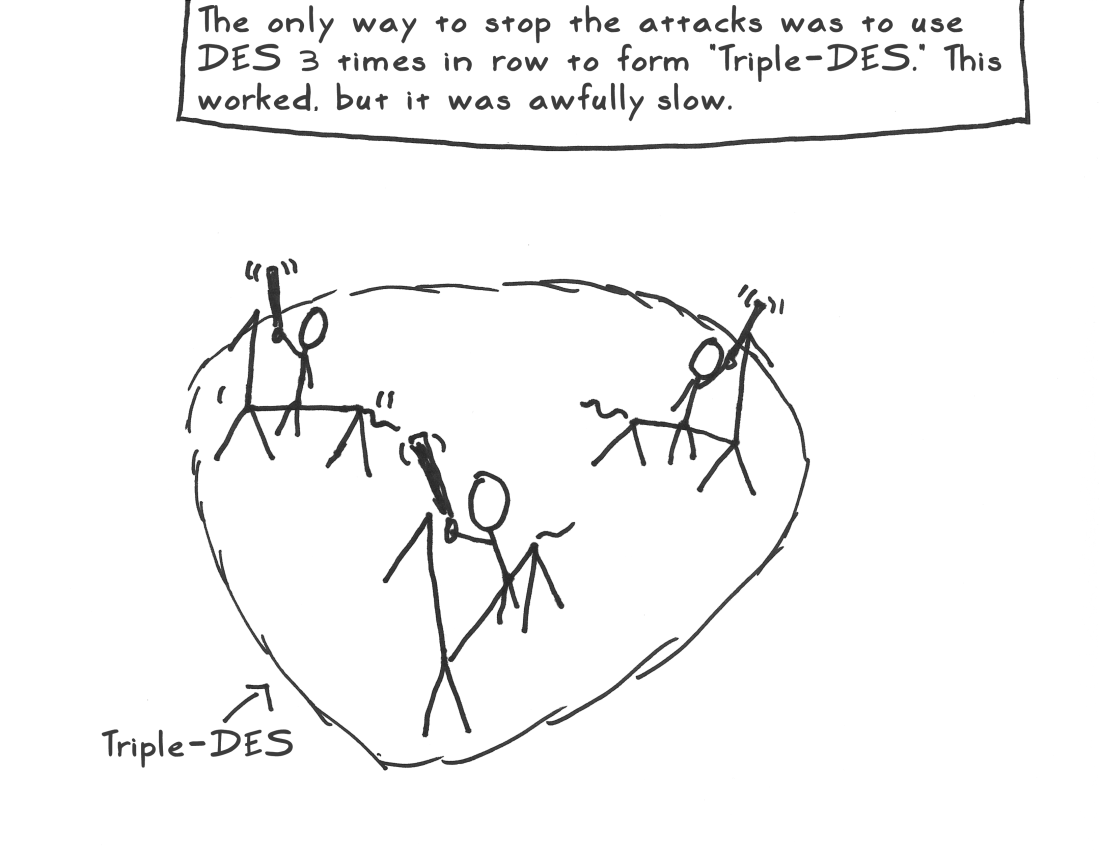 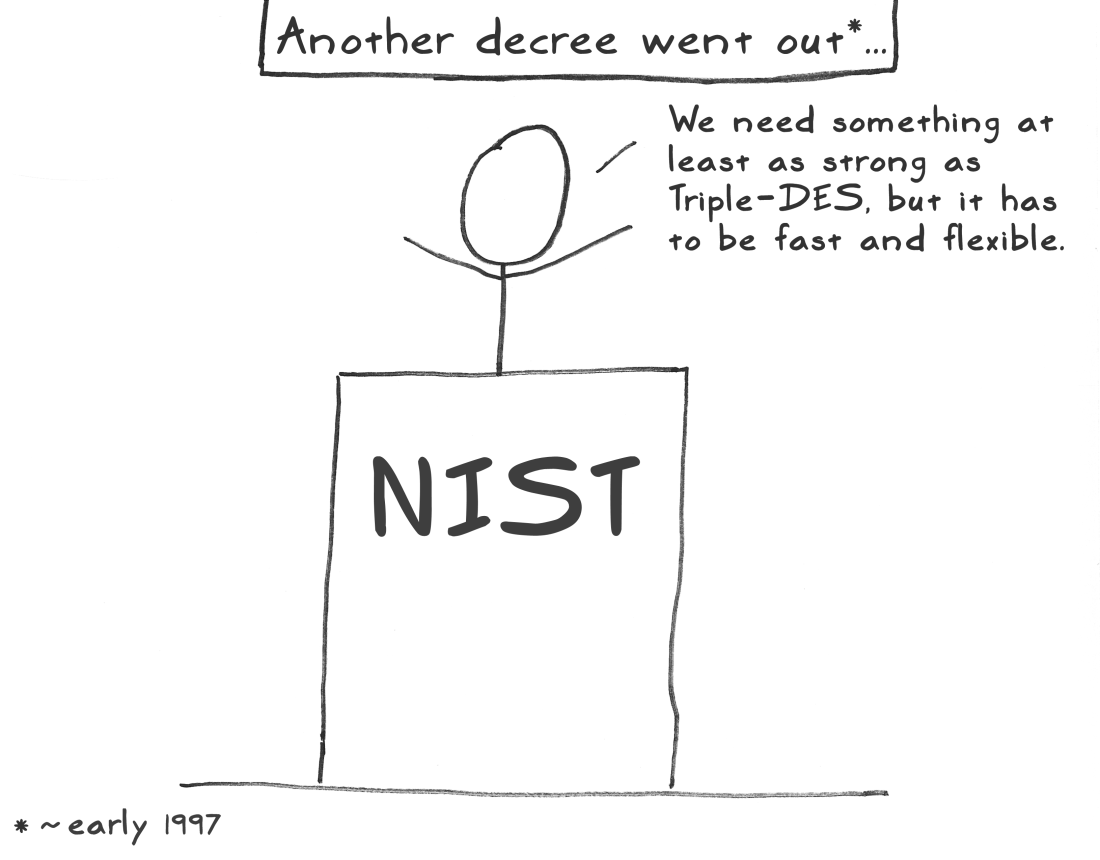 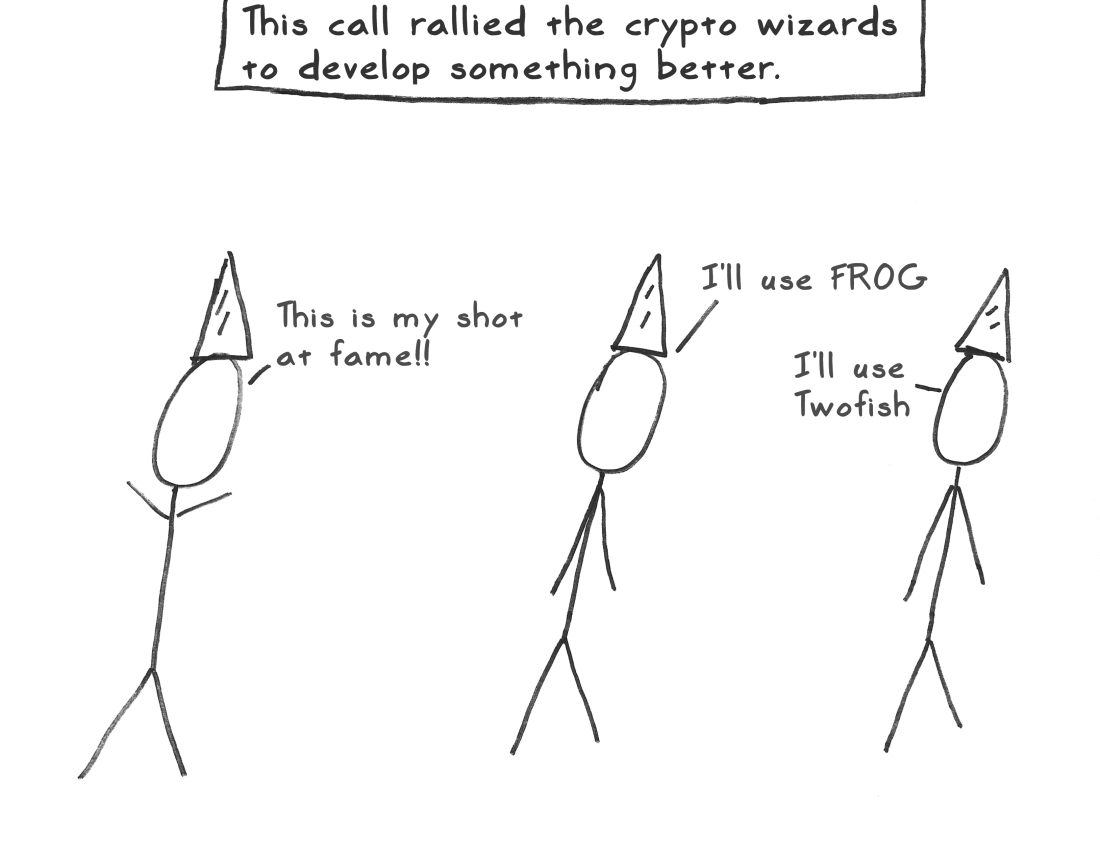 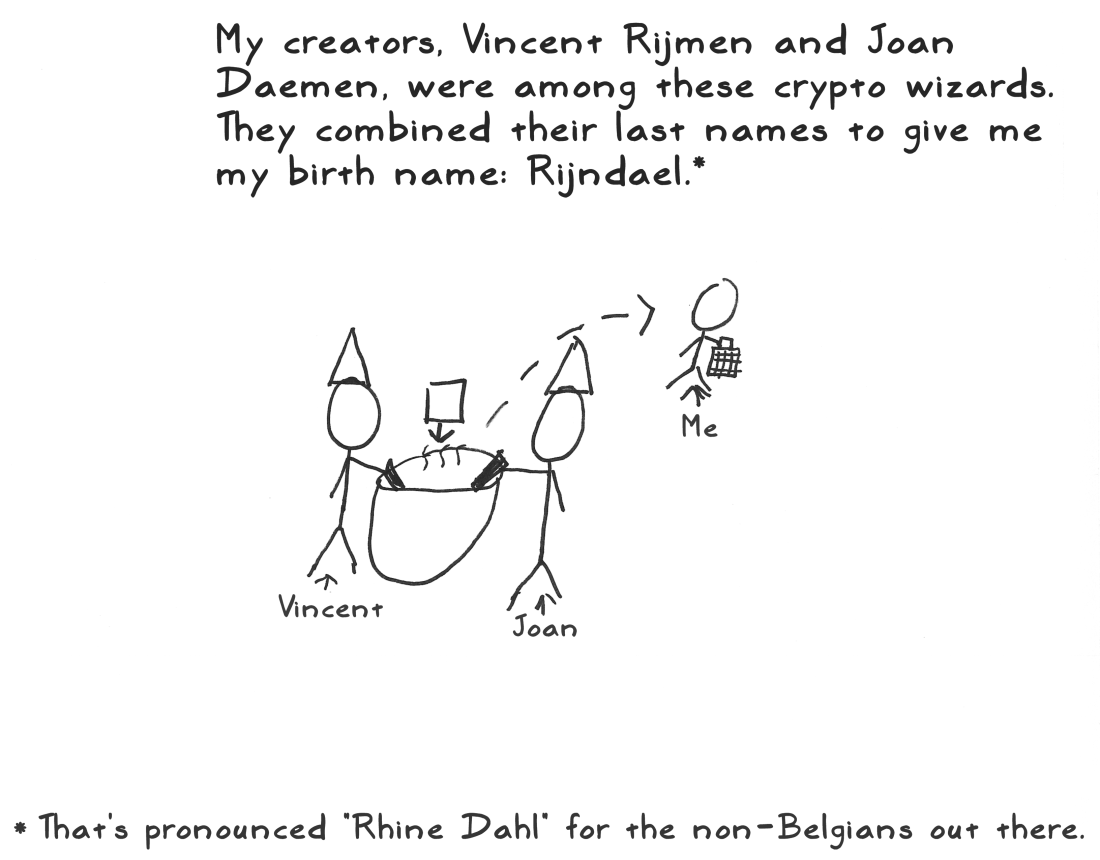 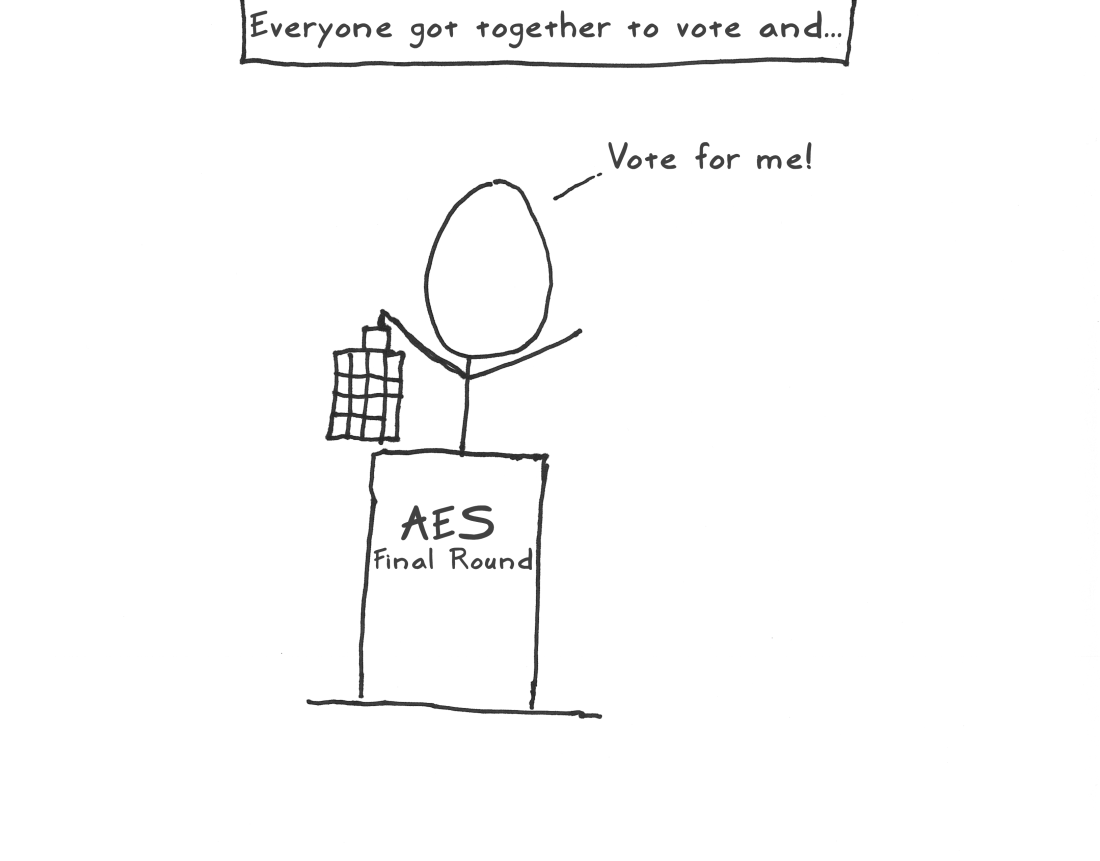 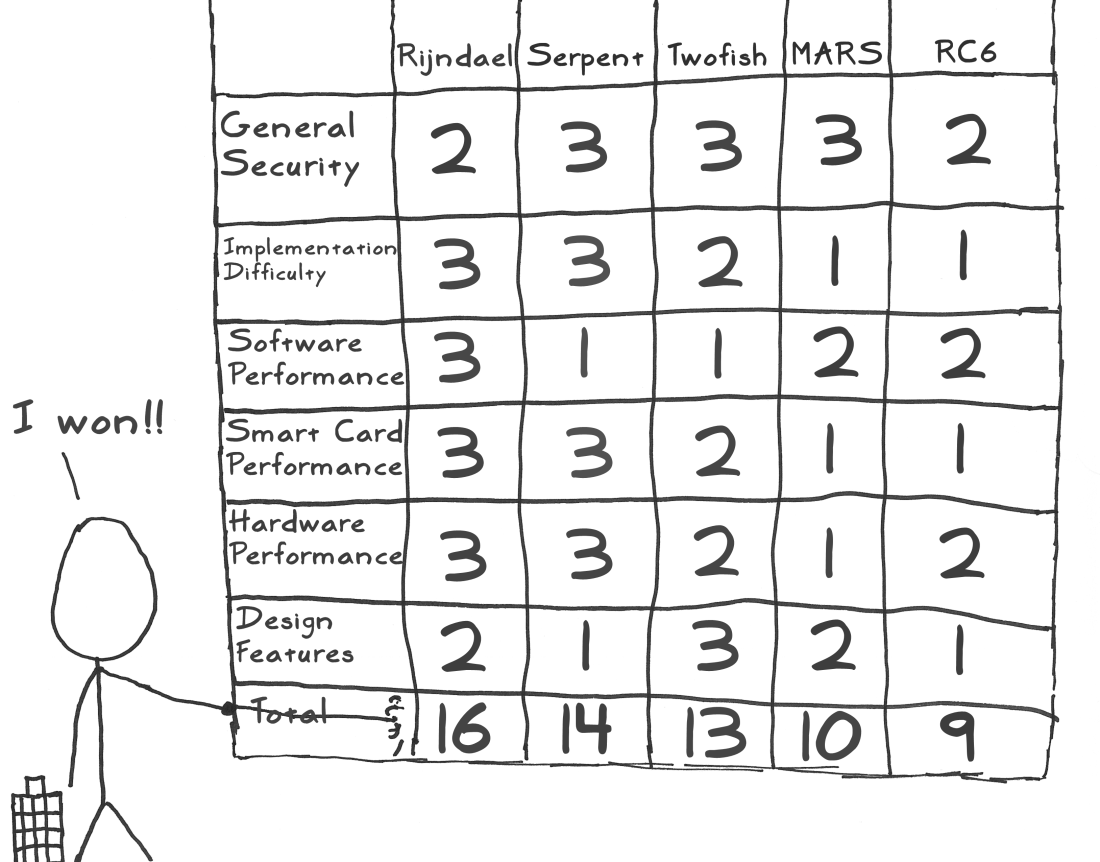 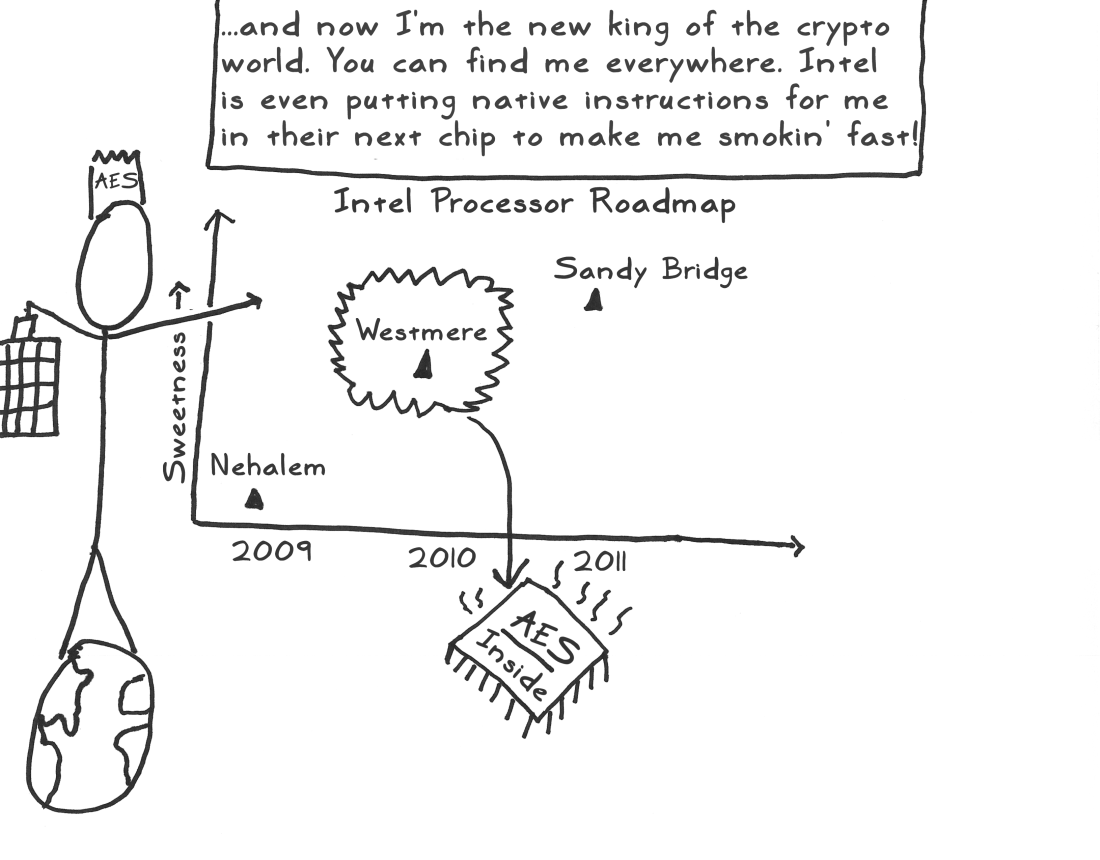 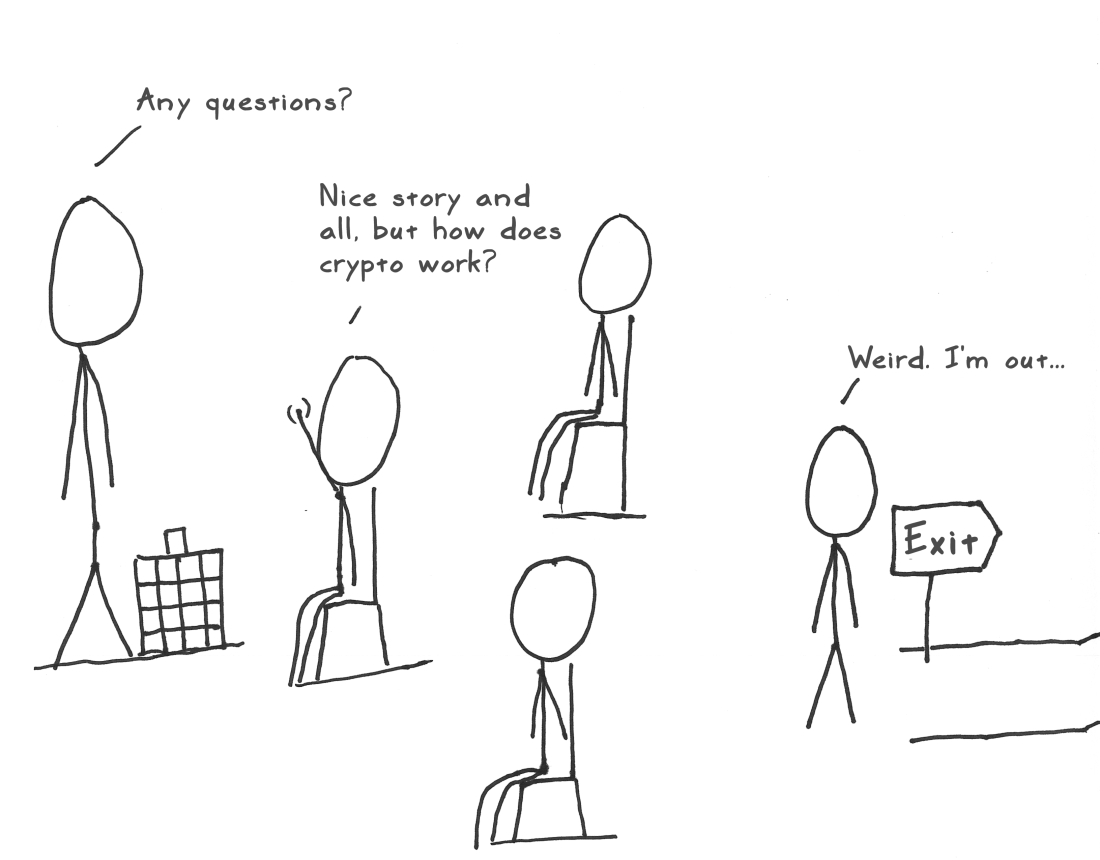 Act 2: Crypto Basics
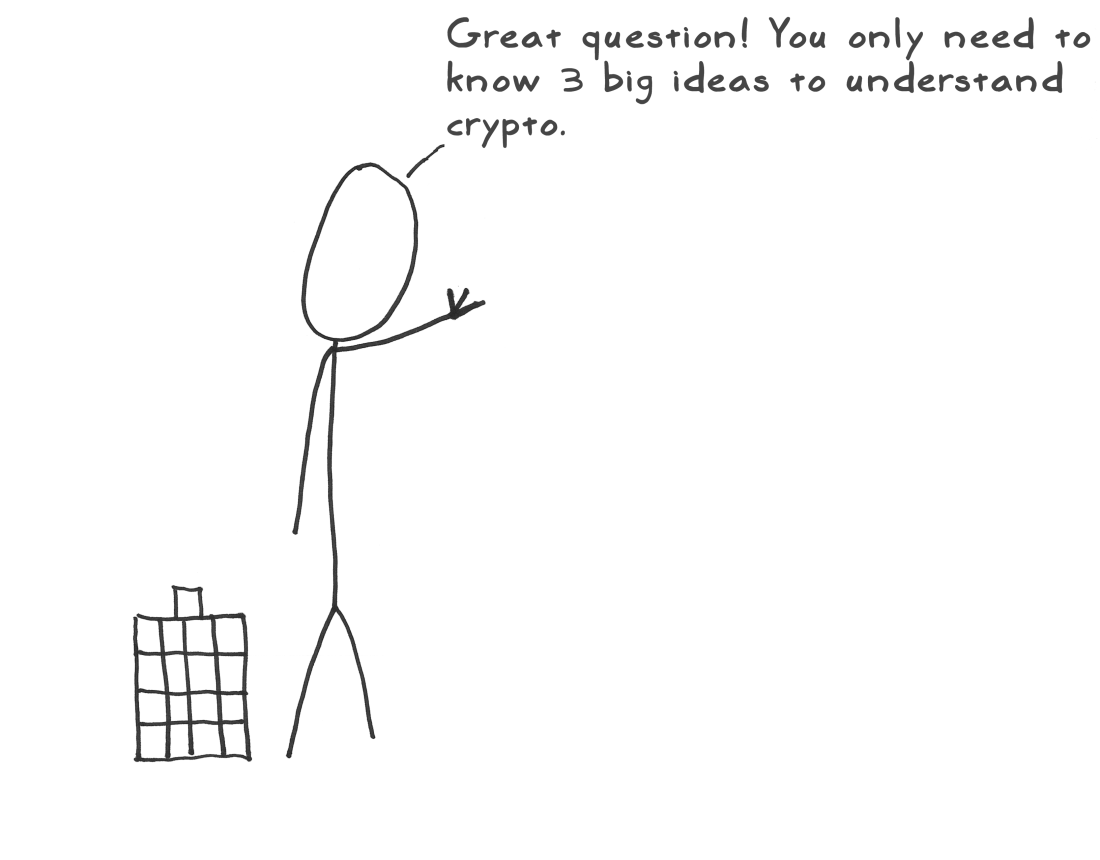 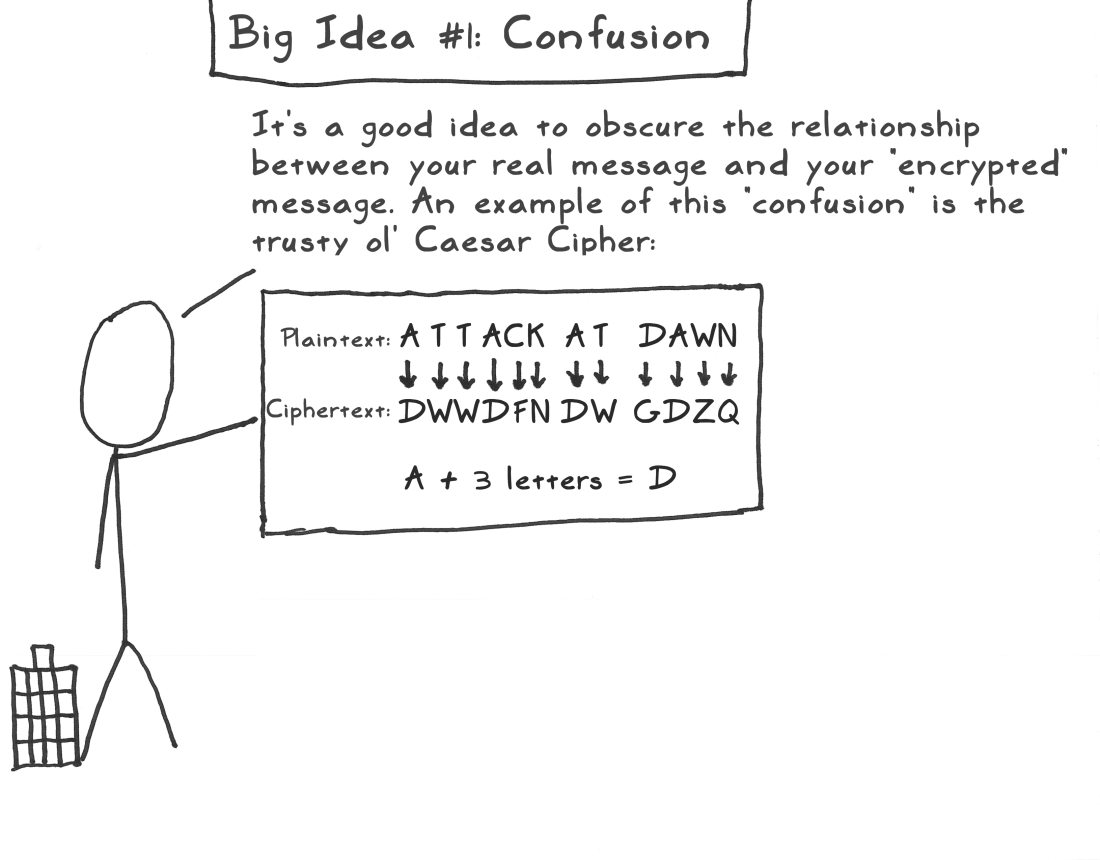 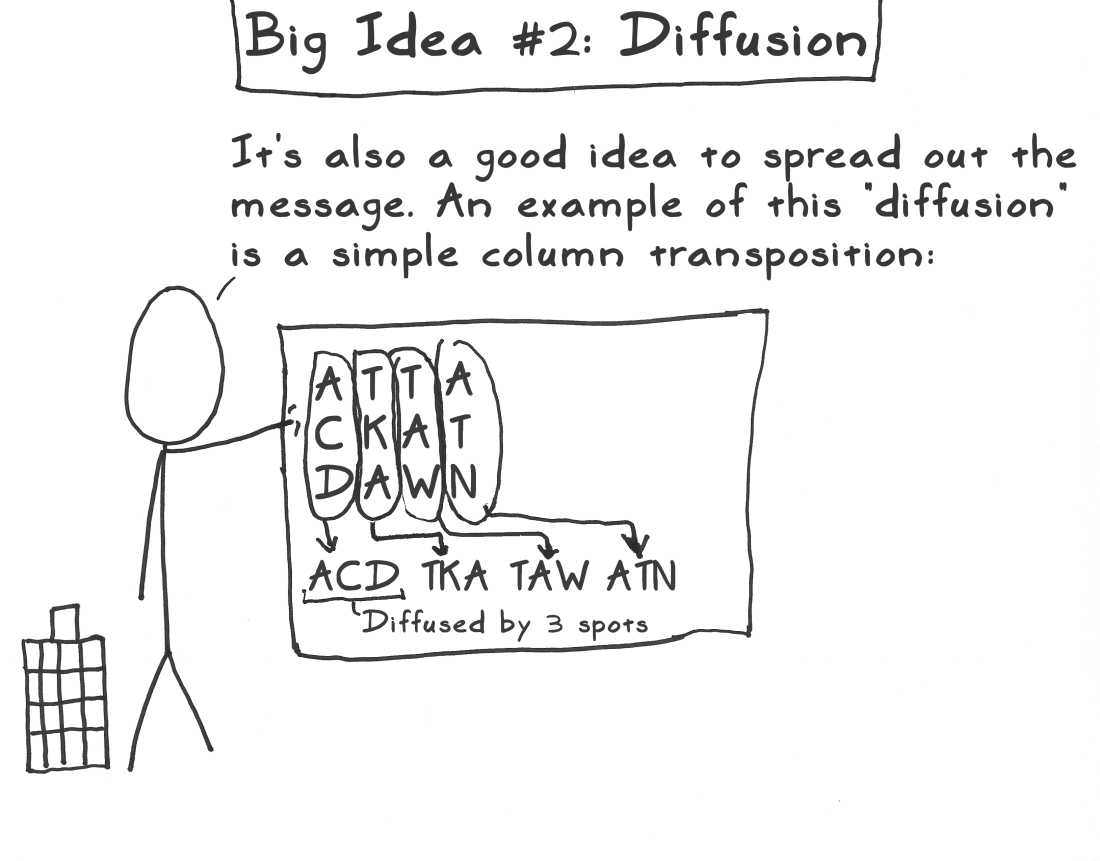 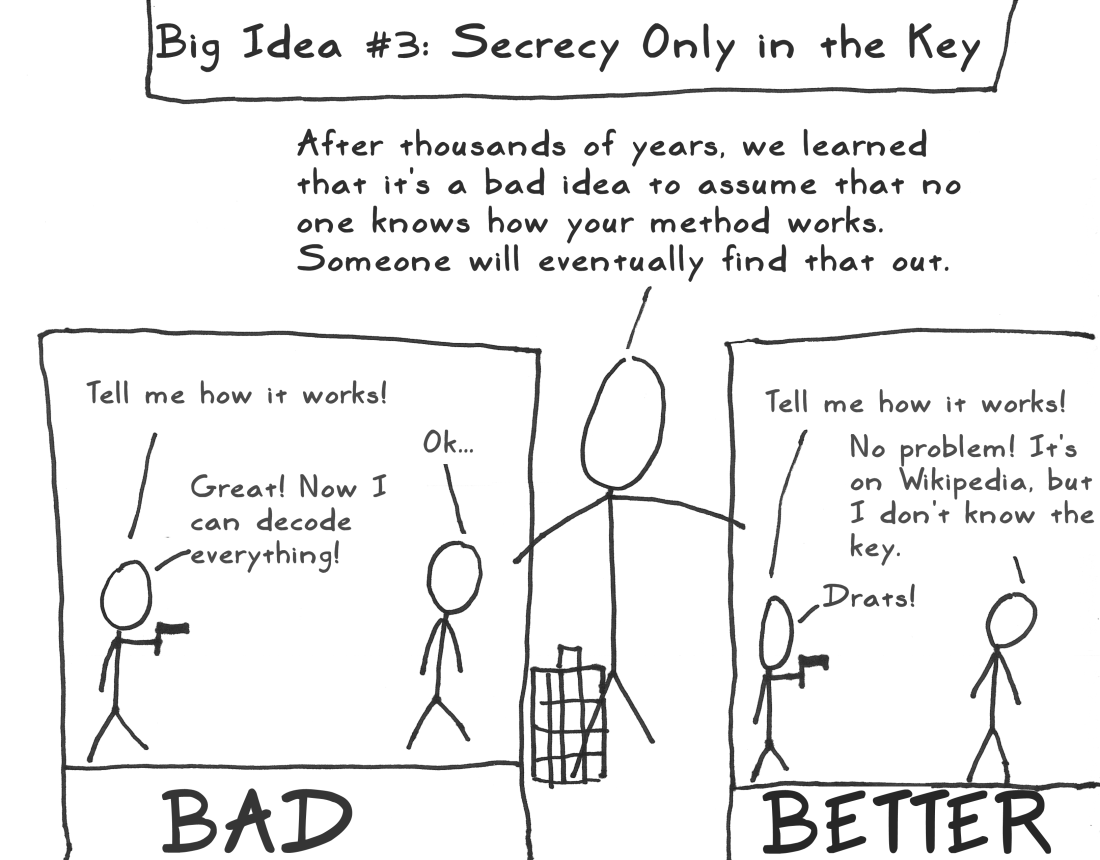 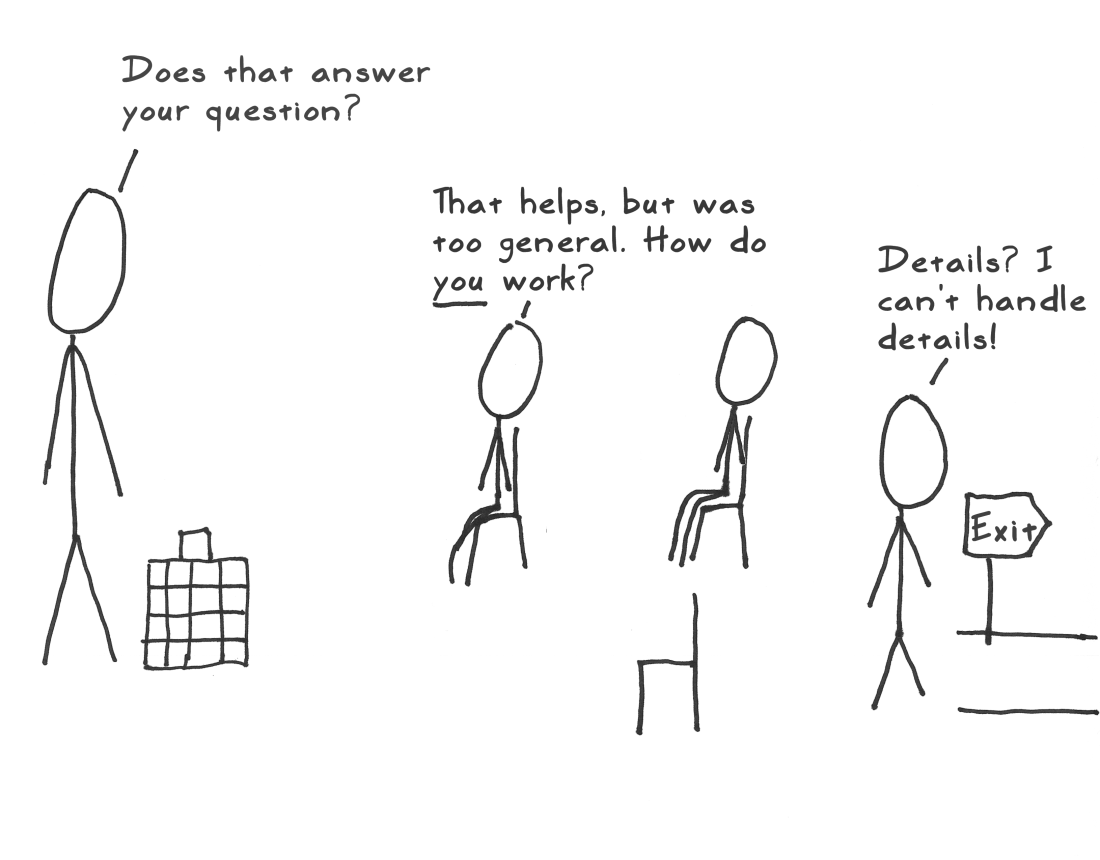 Act 3: Details
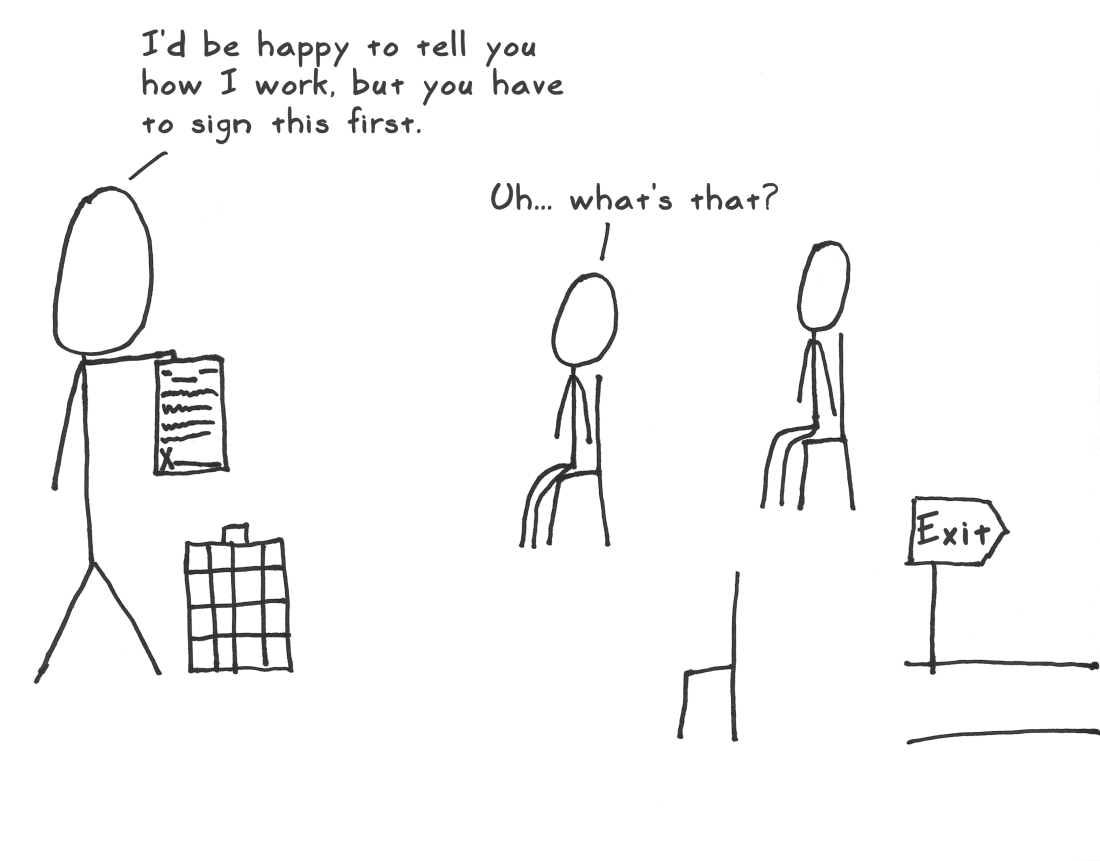 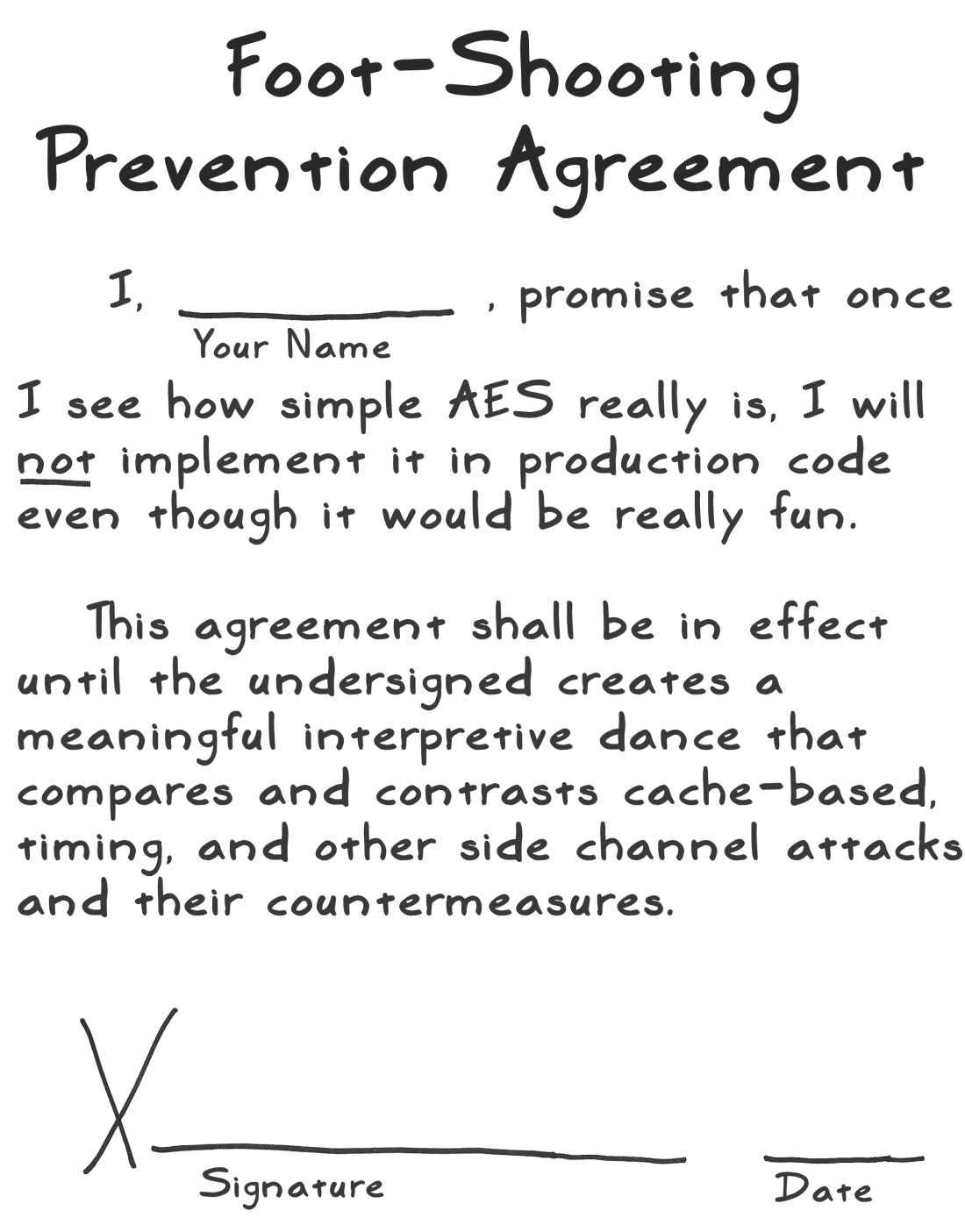 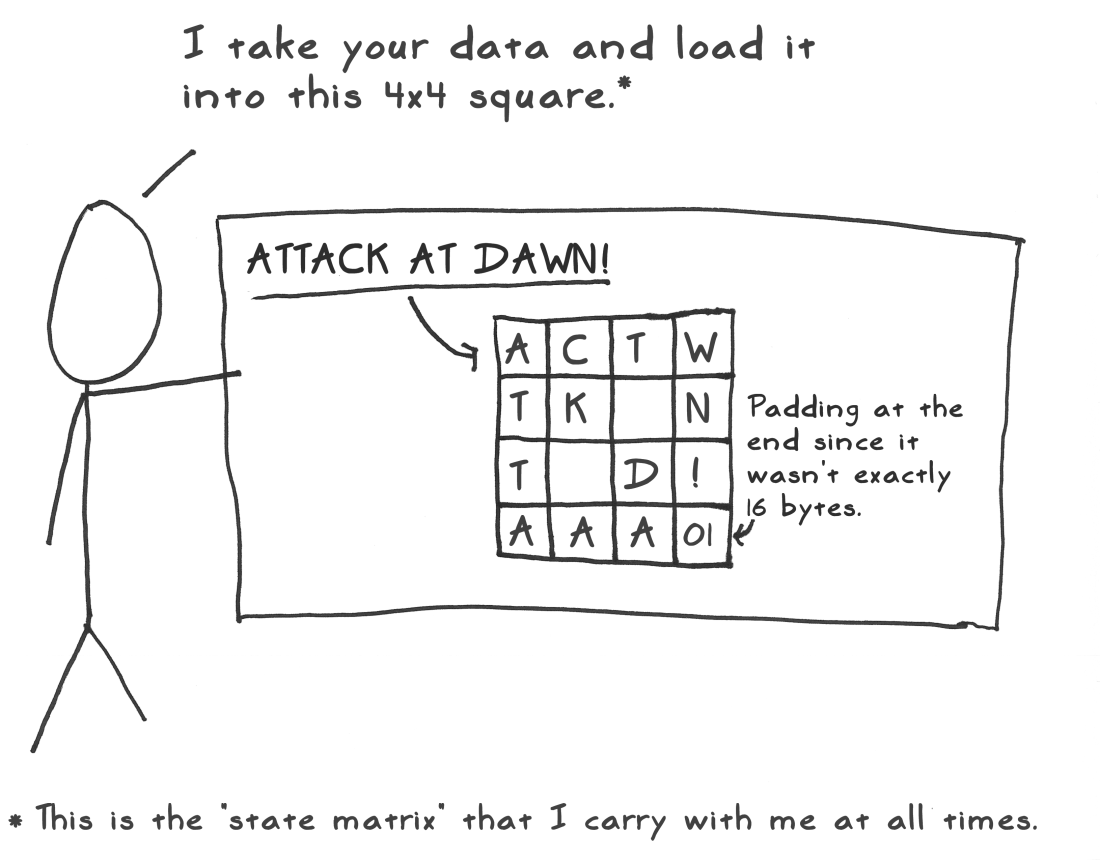 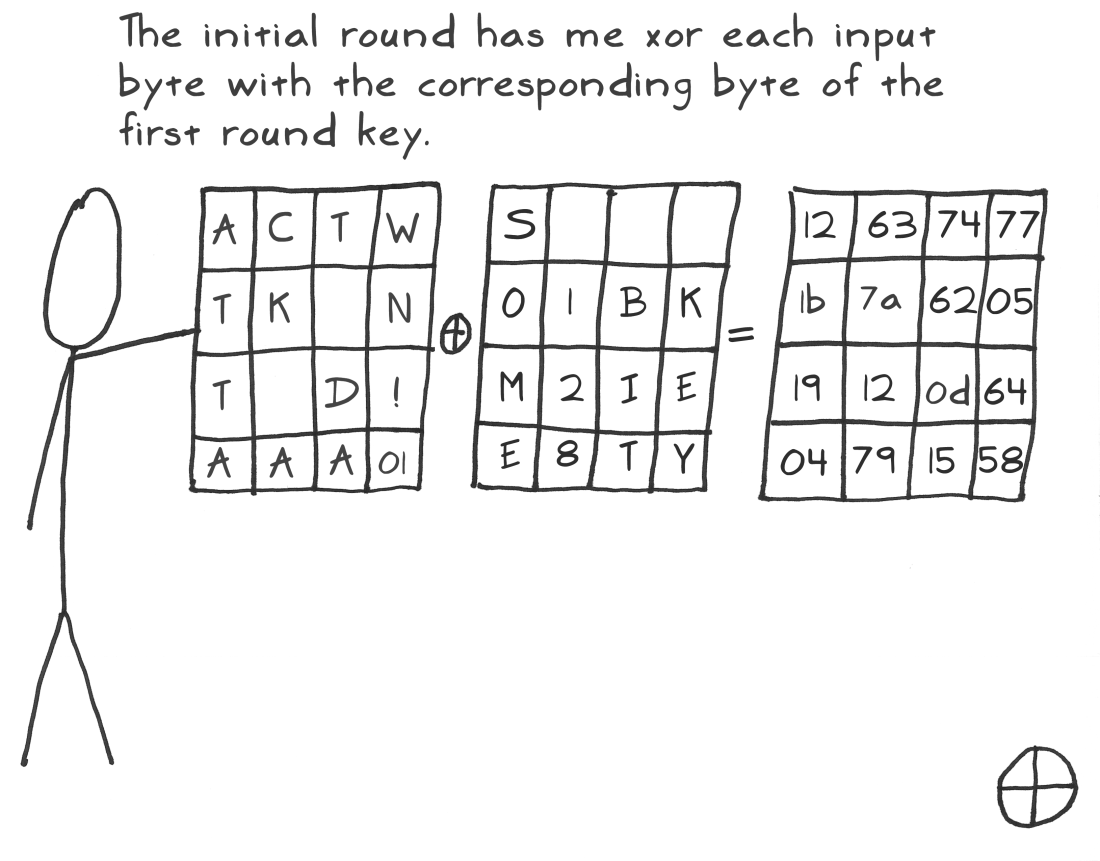 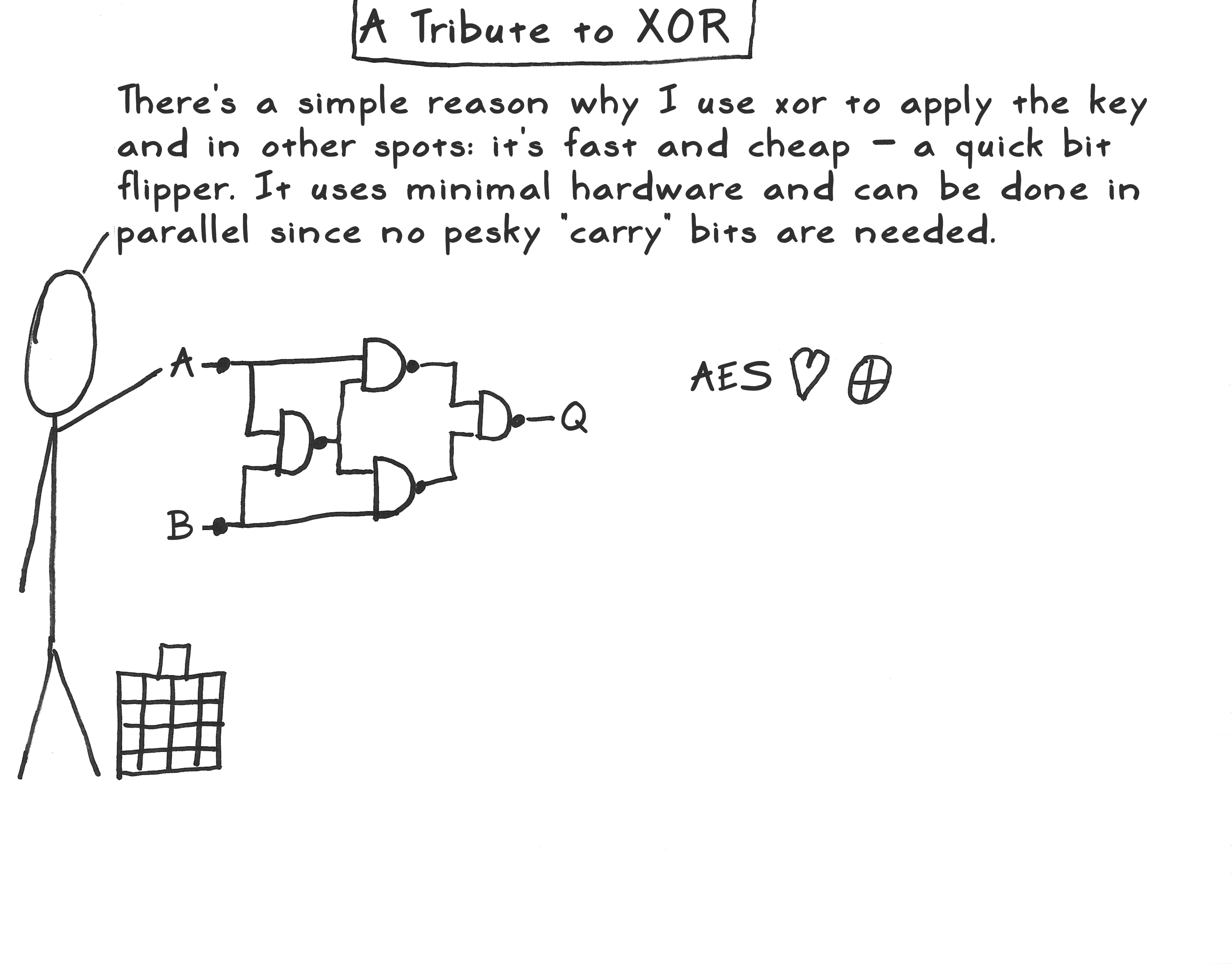 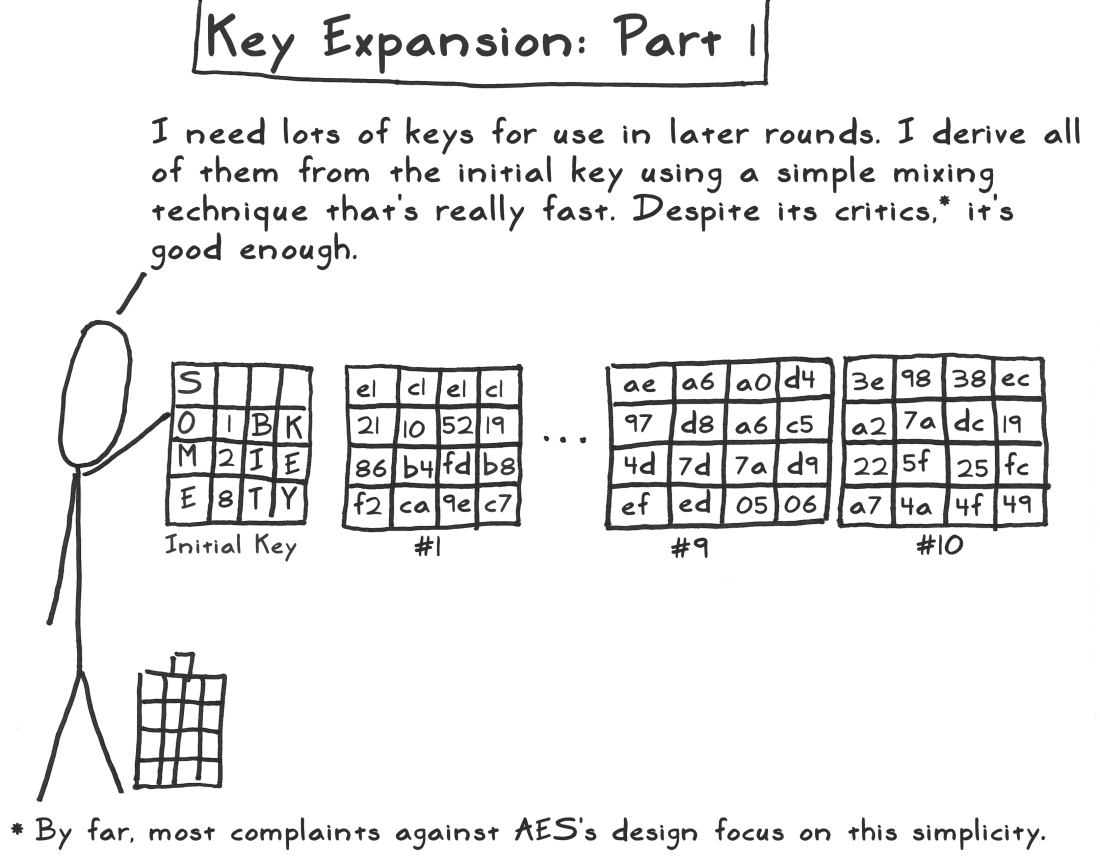 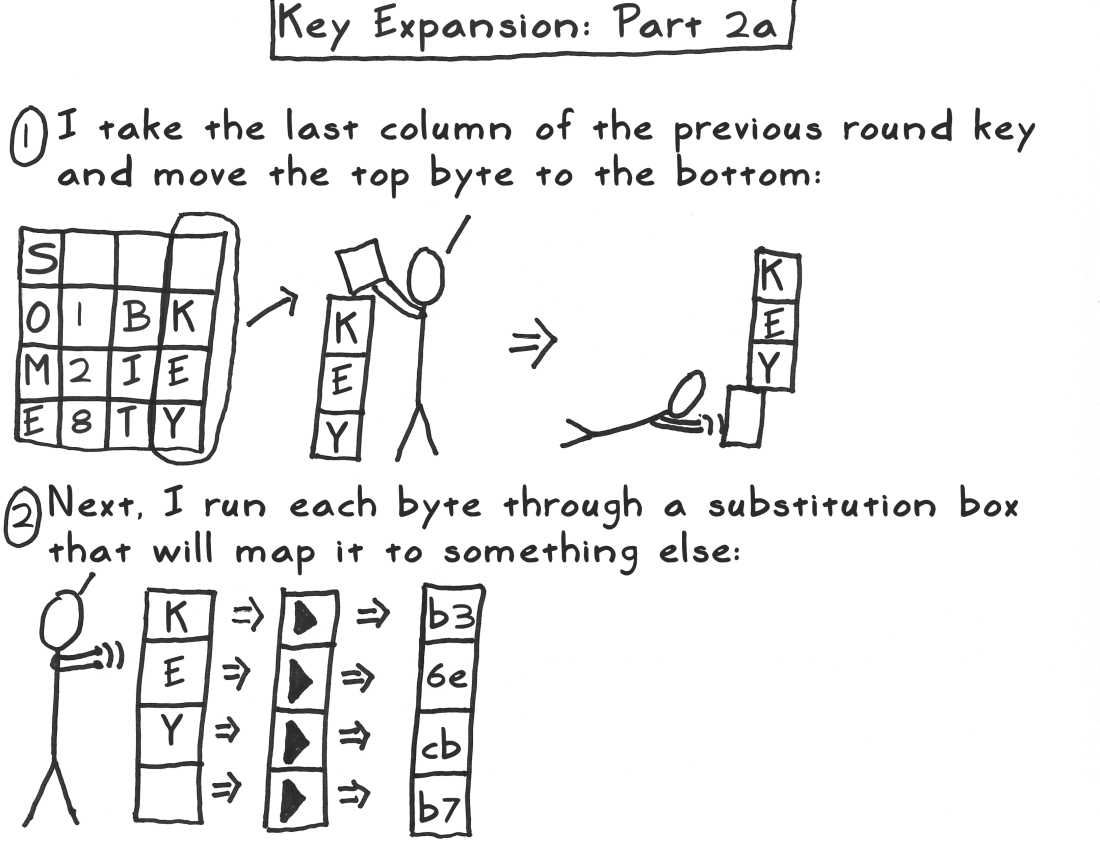 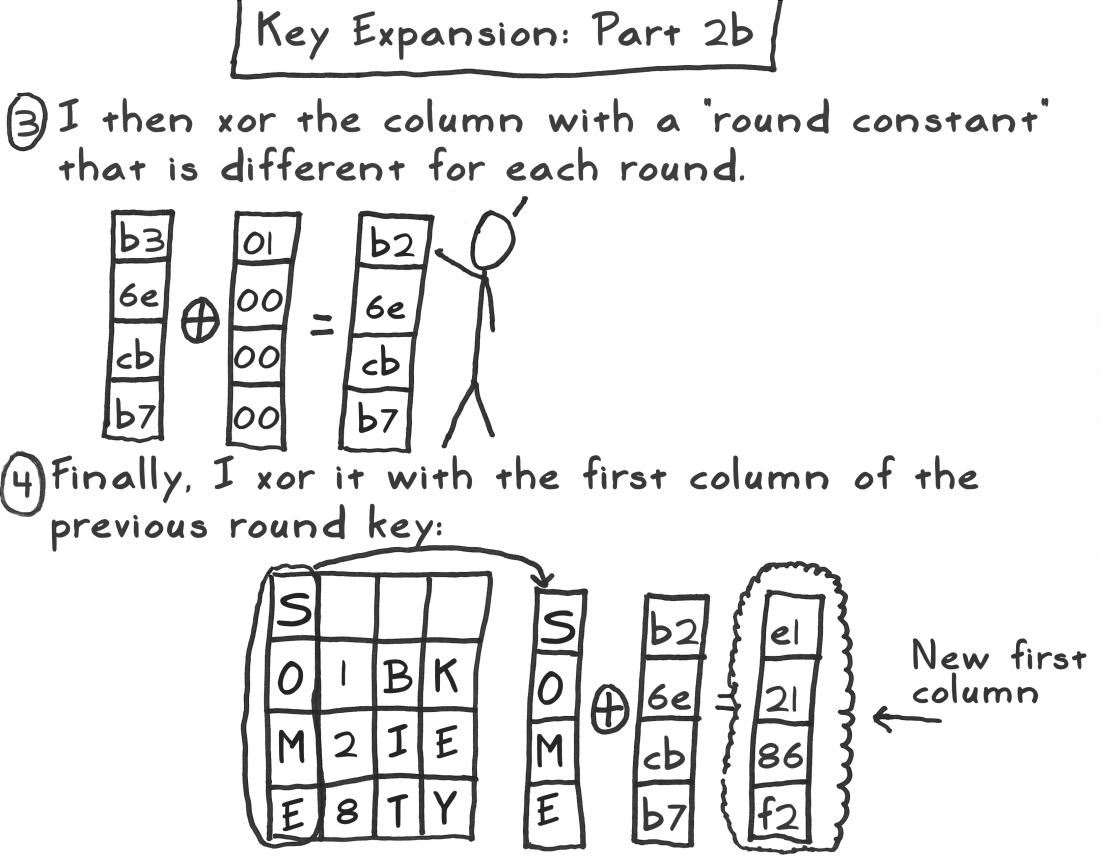 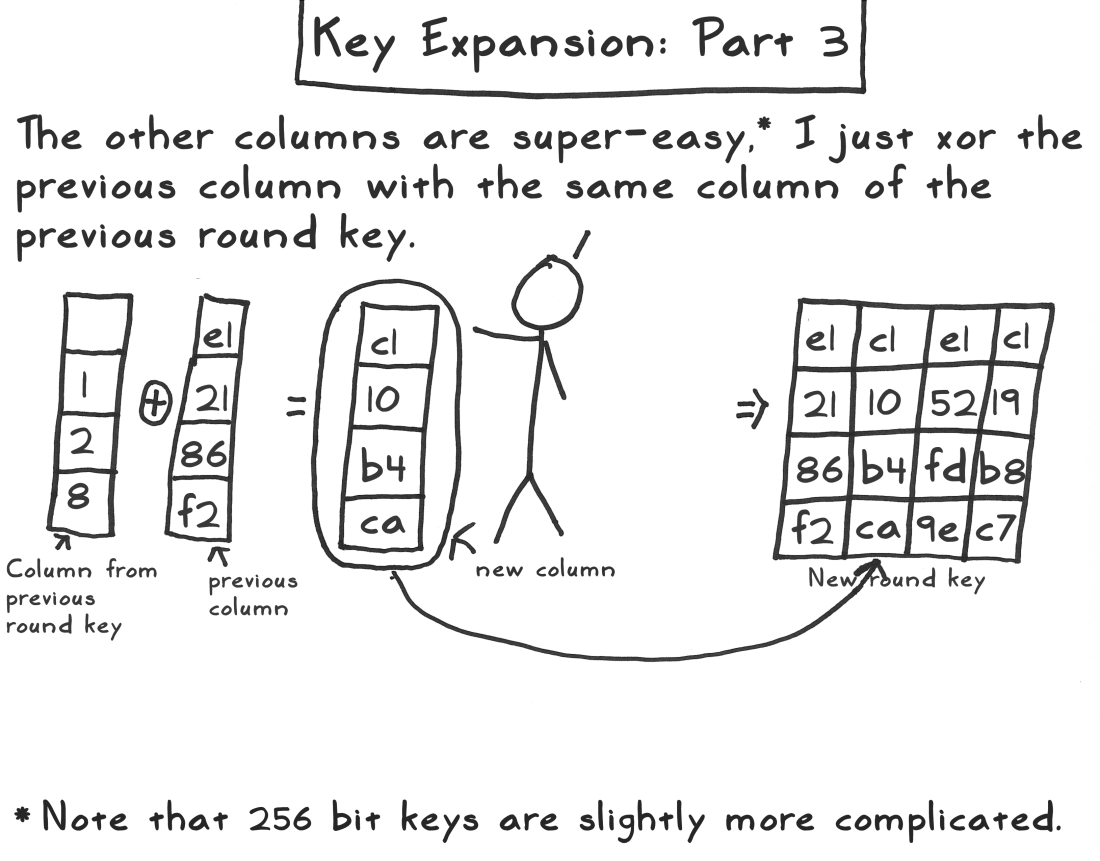 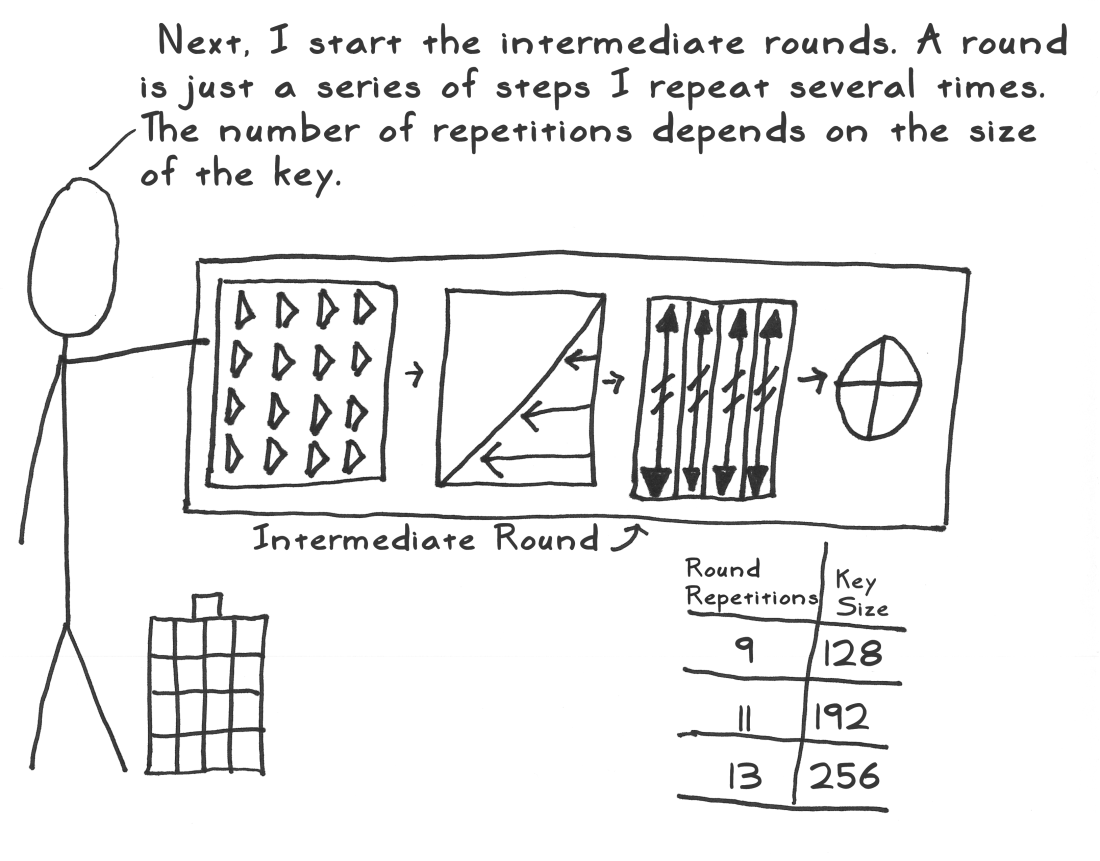 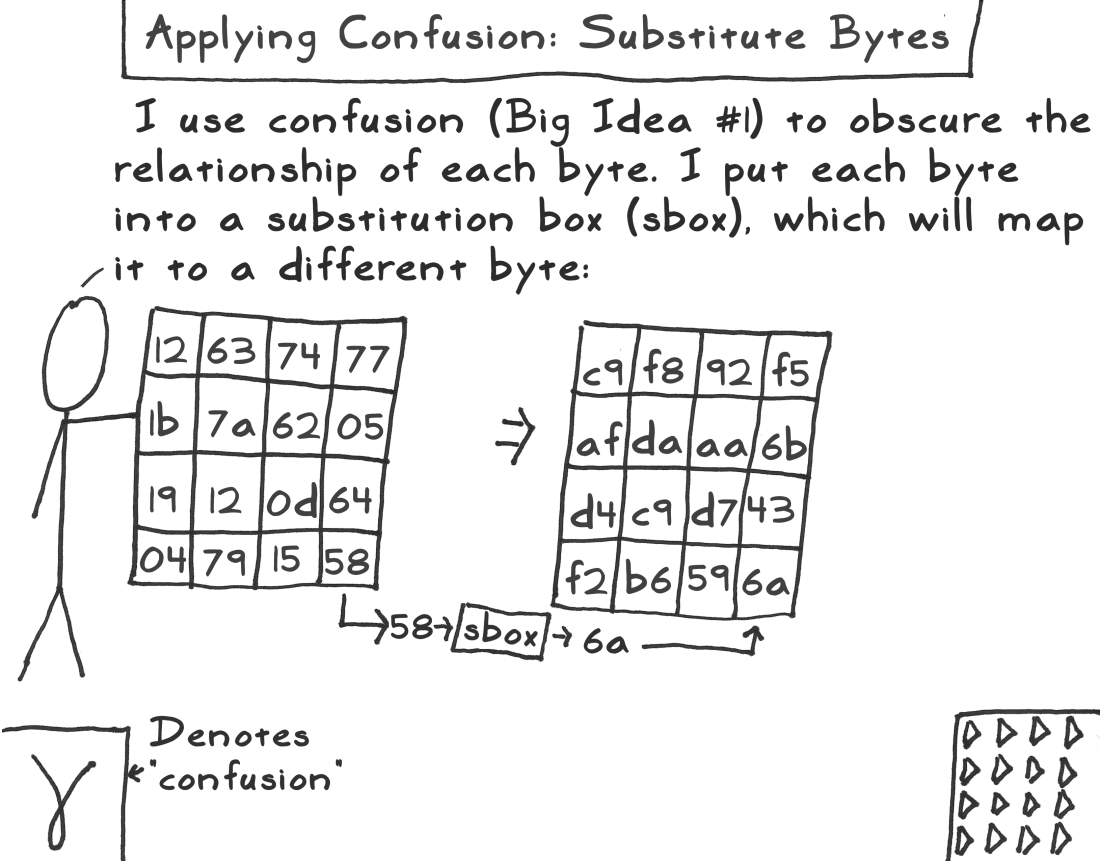 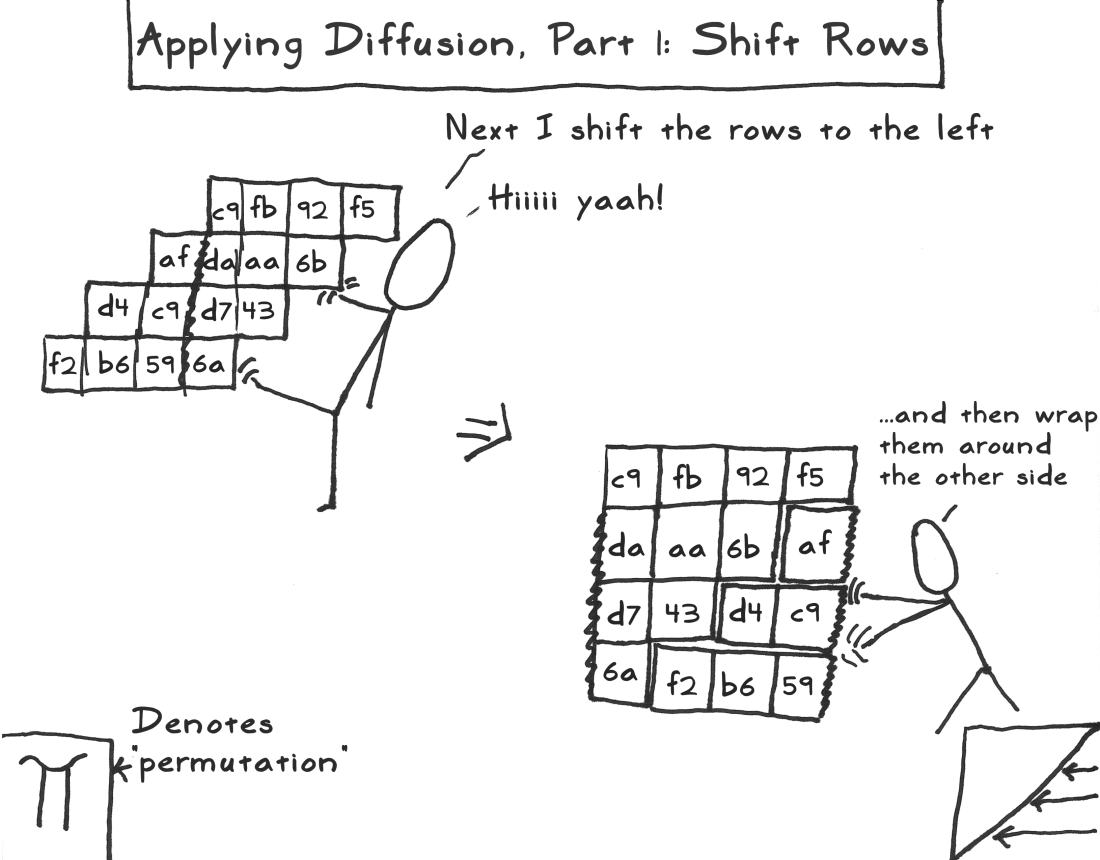 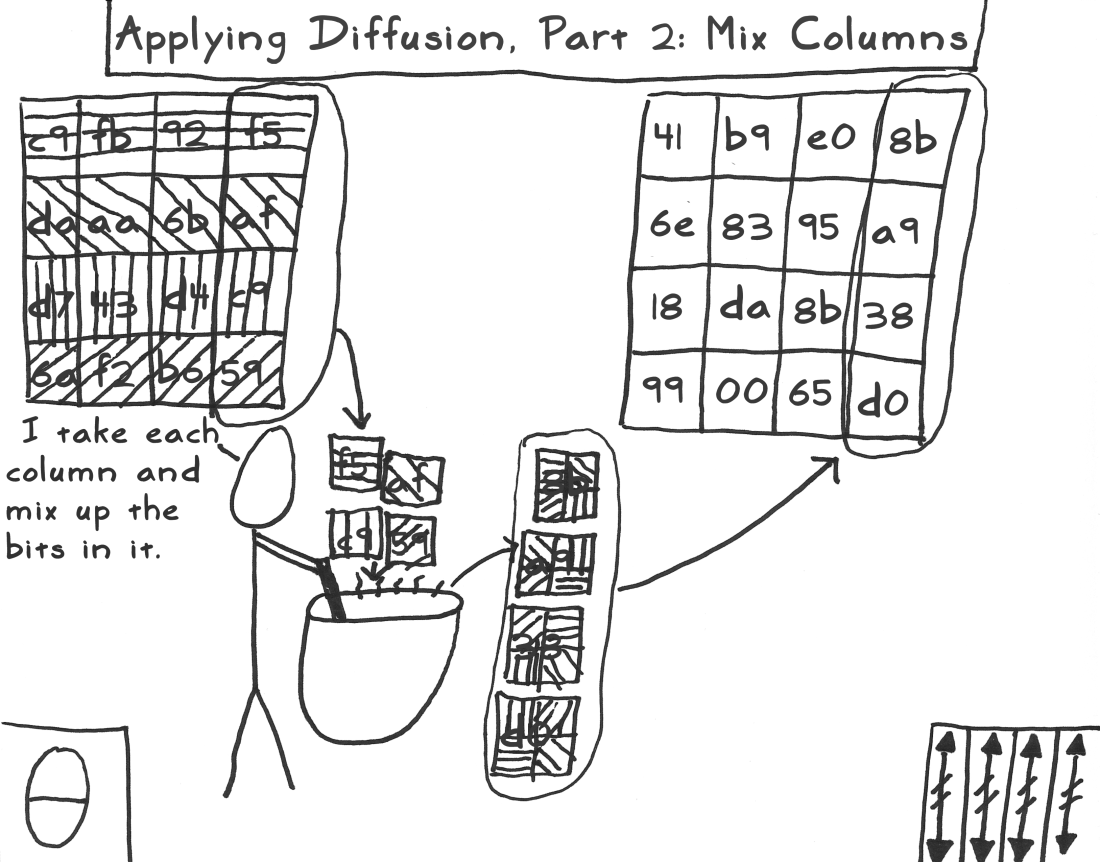 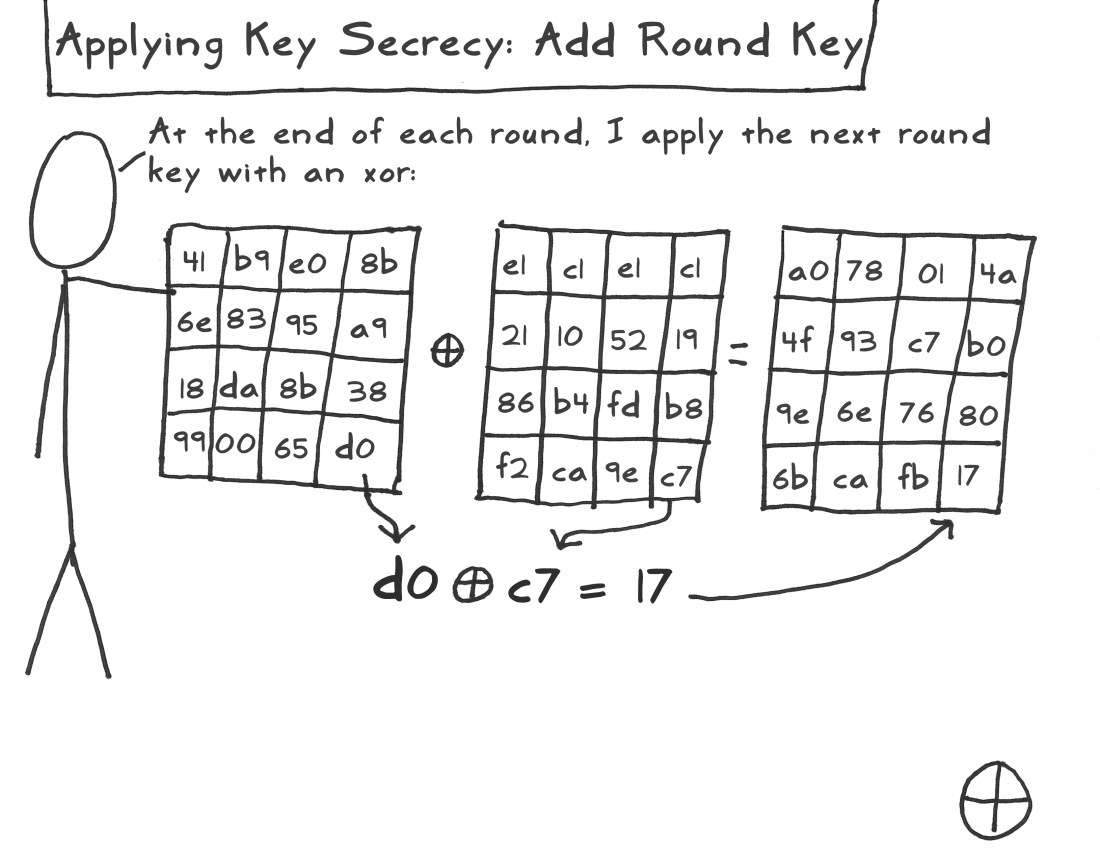 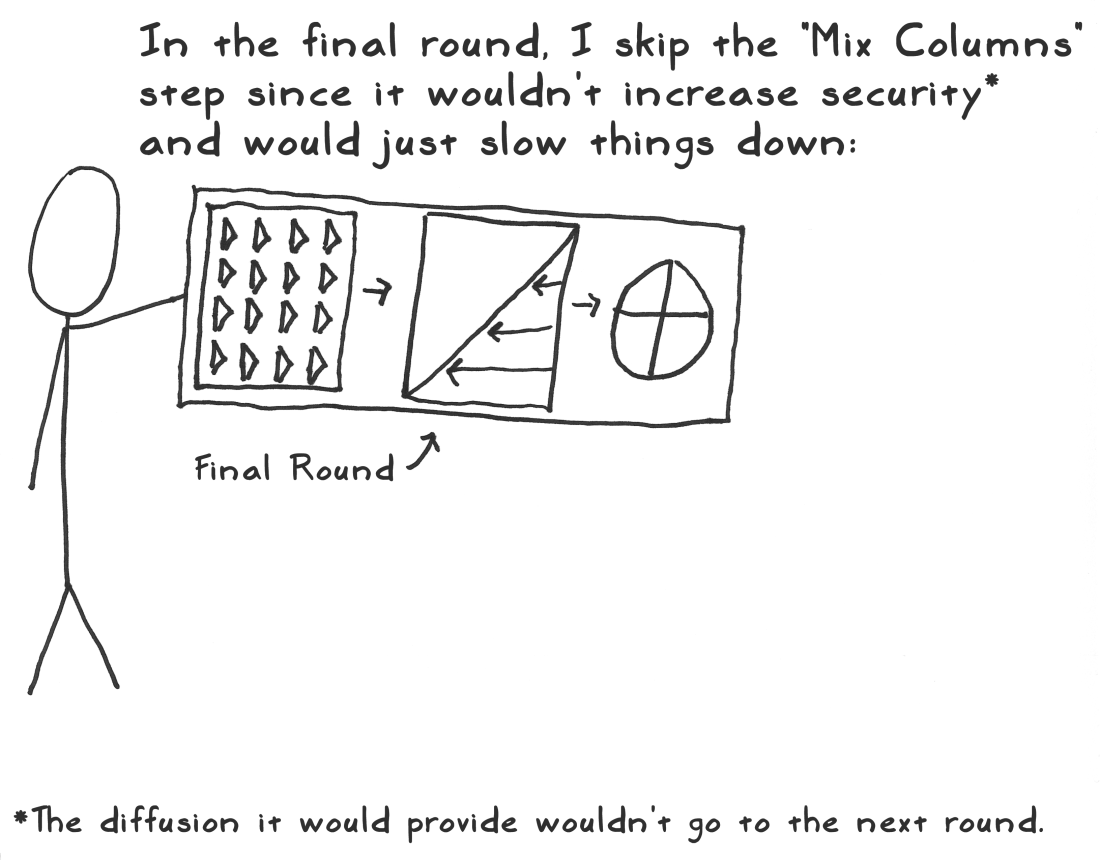 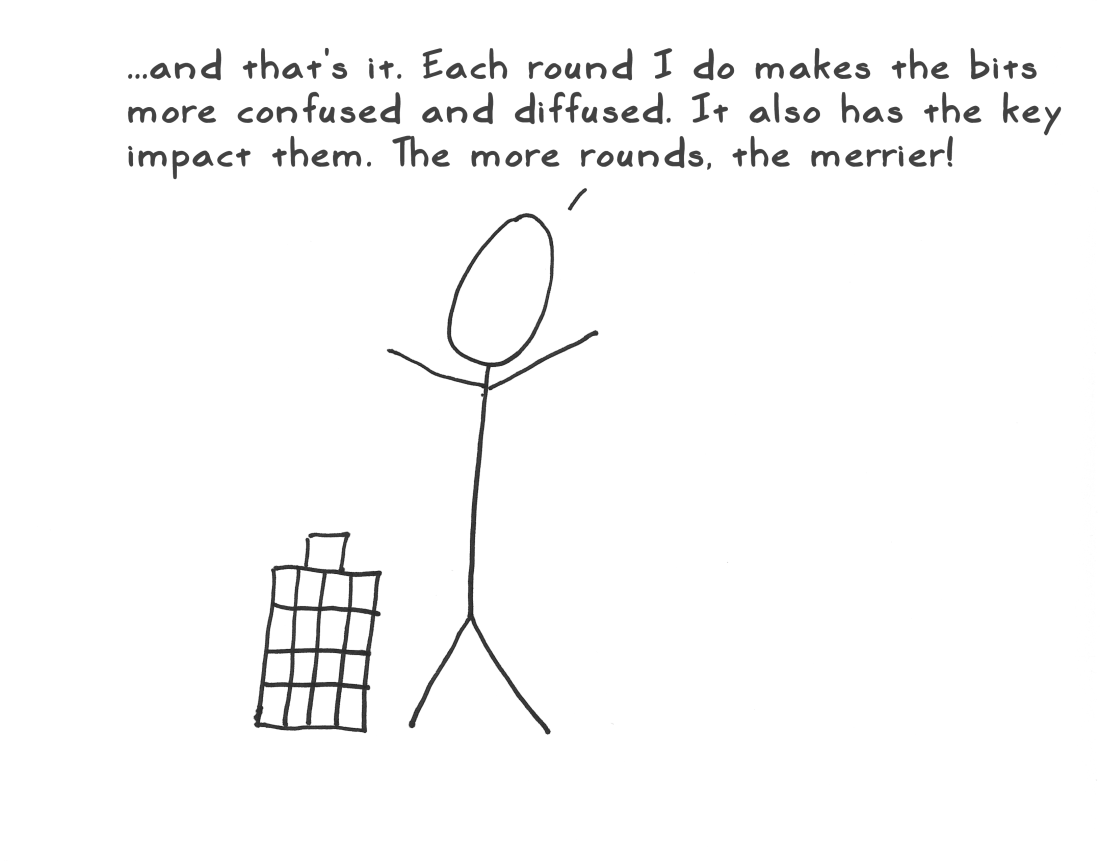 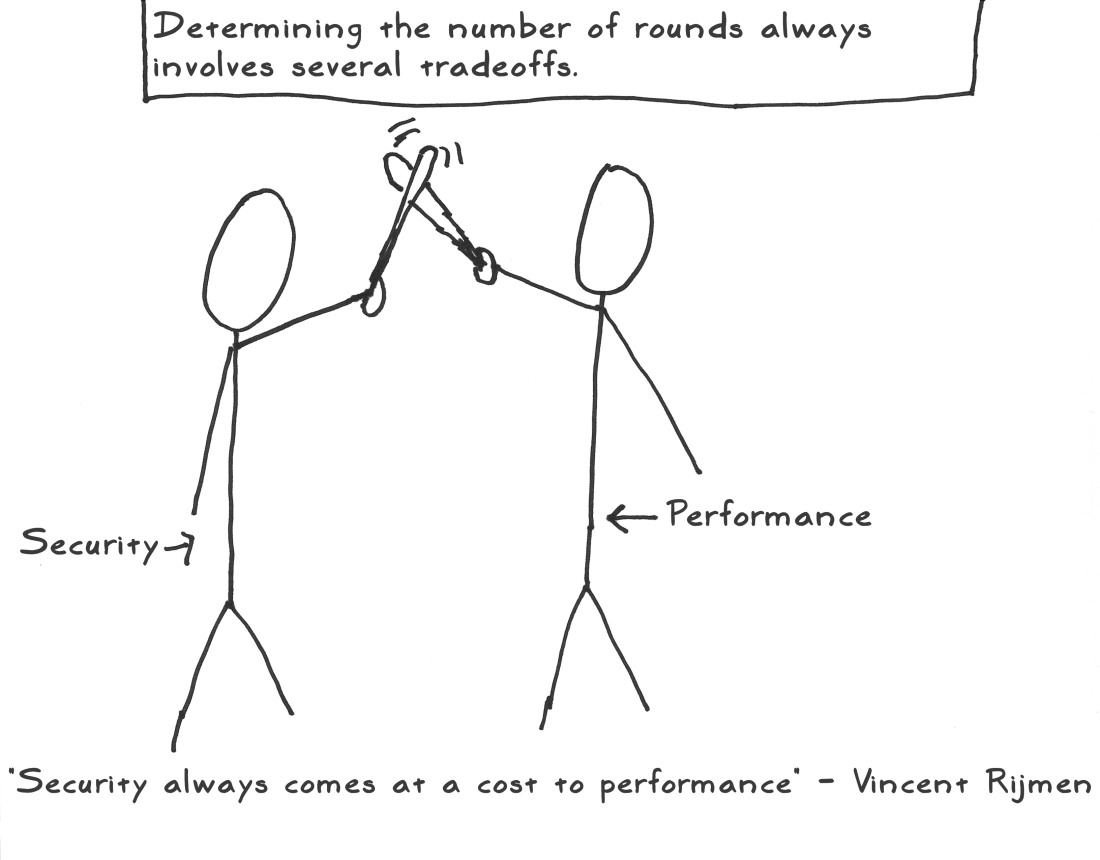 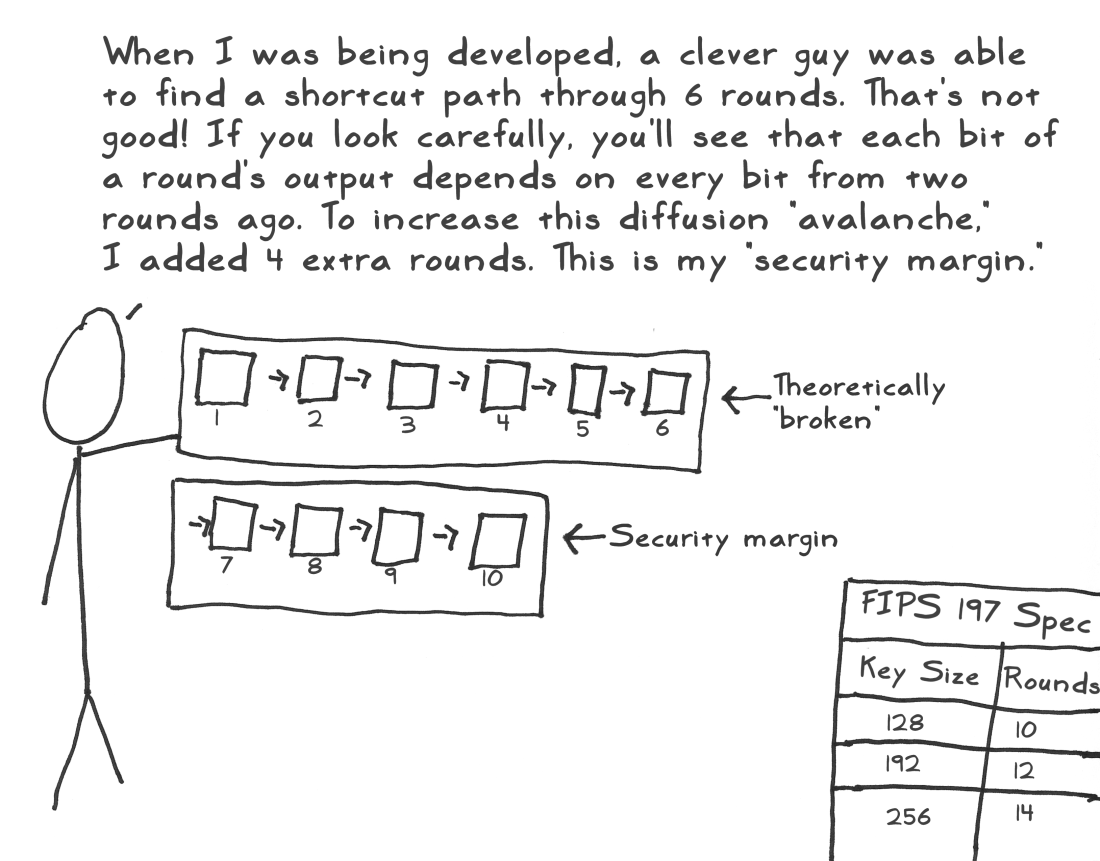 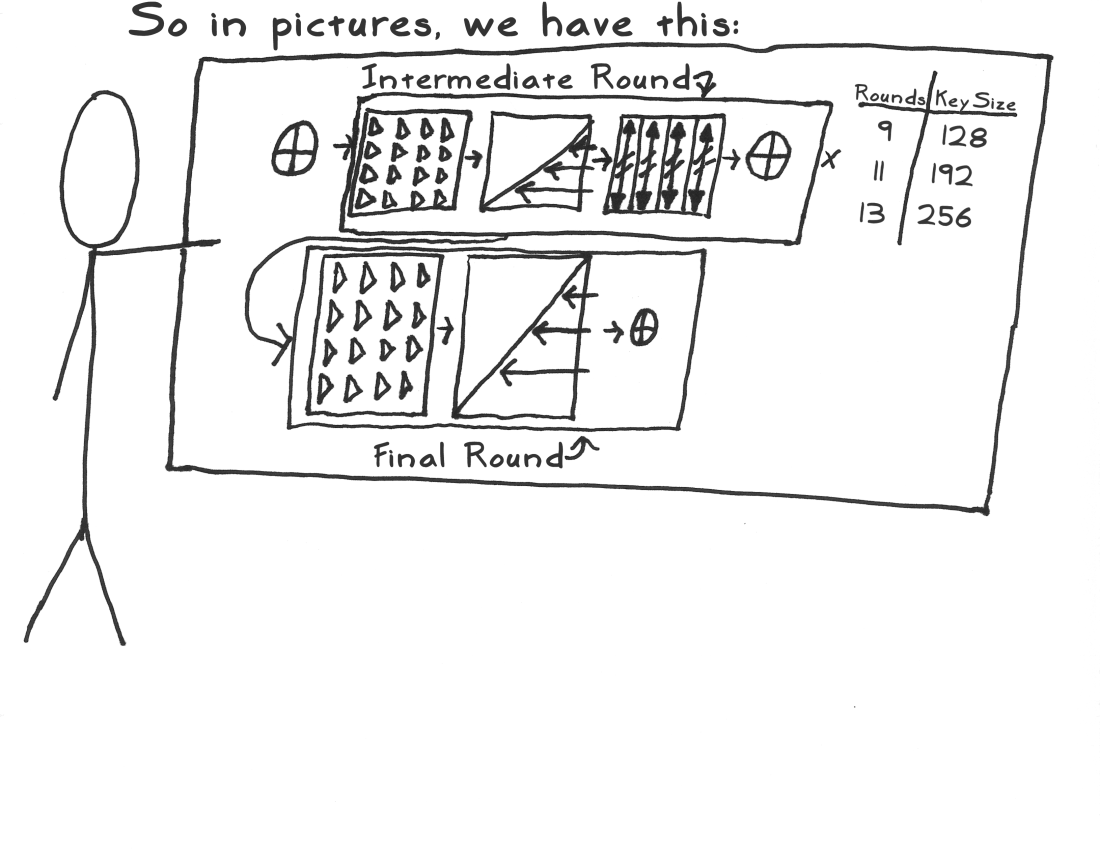 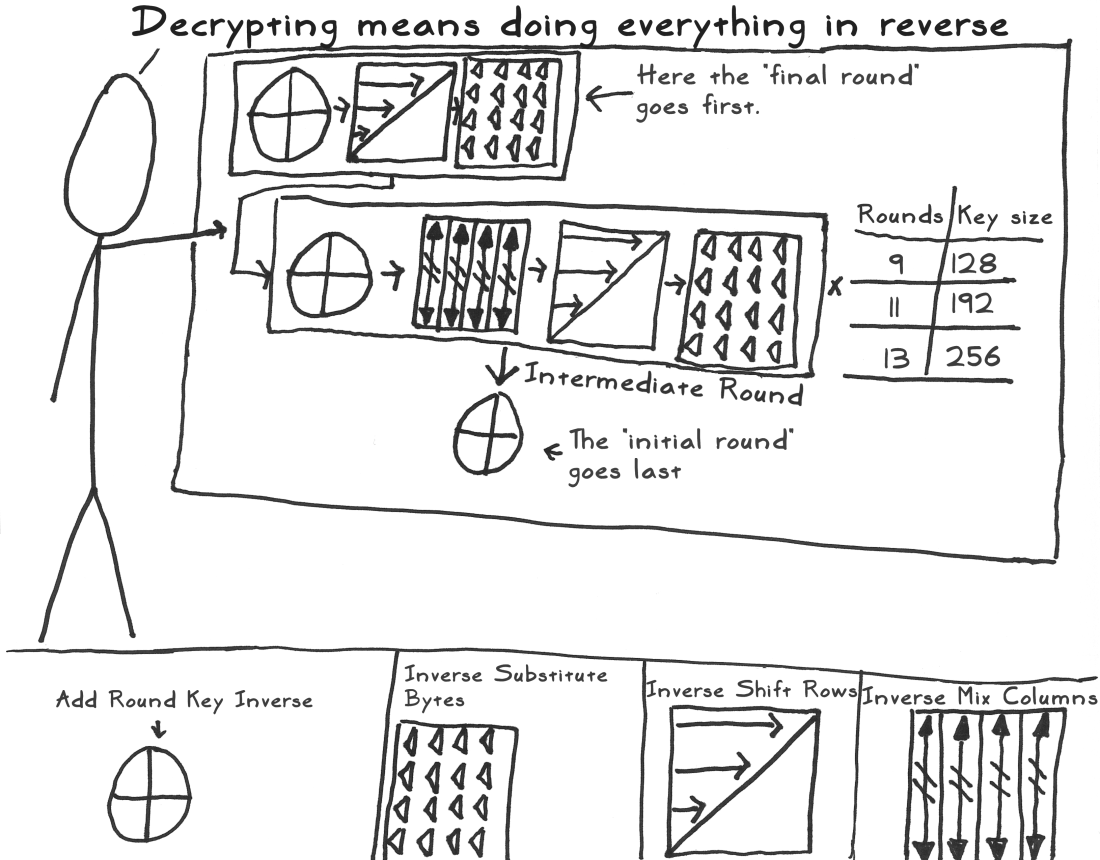 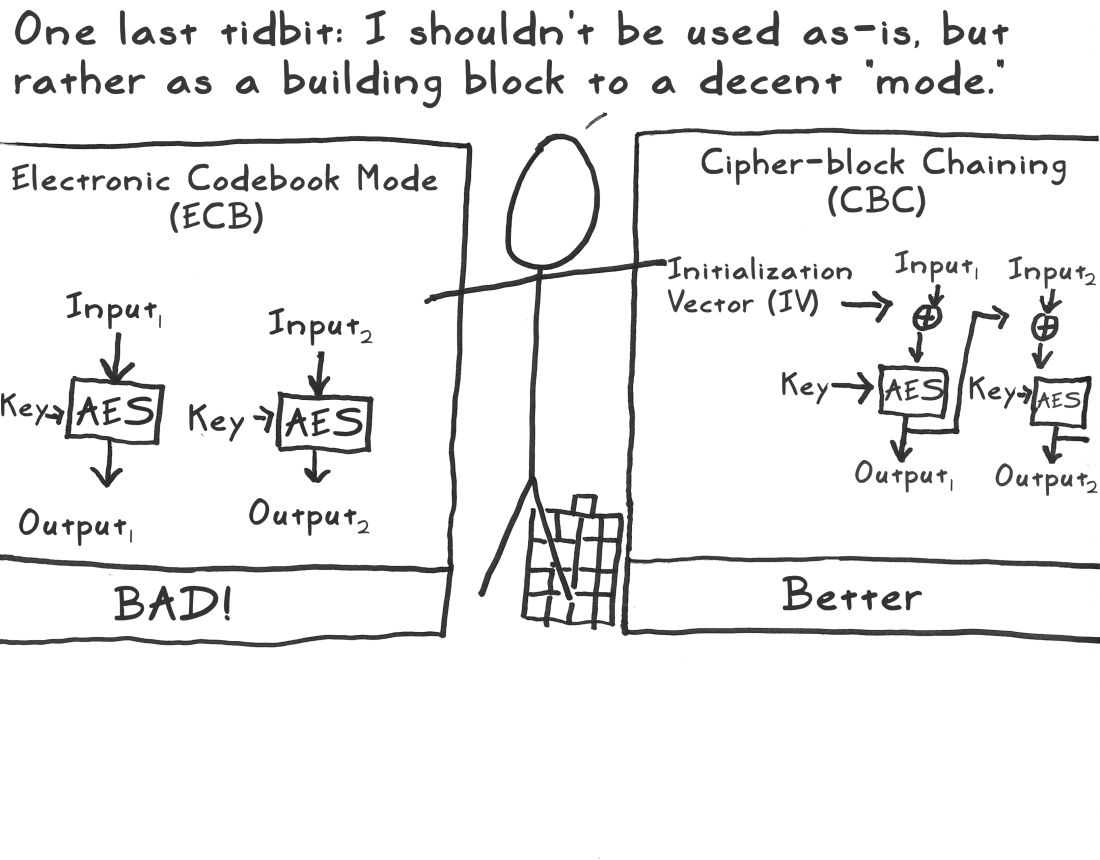 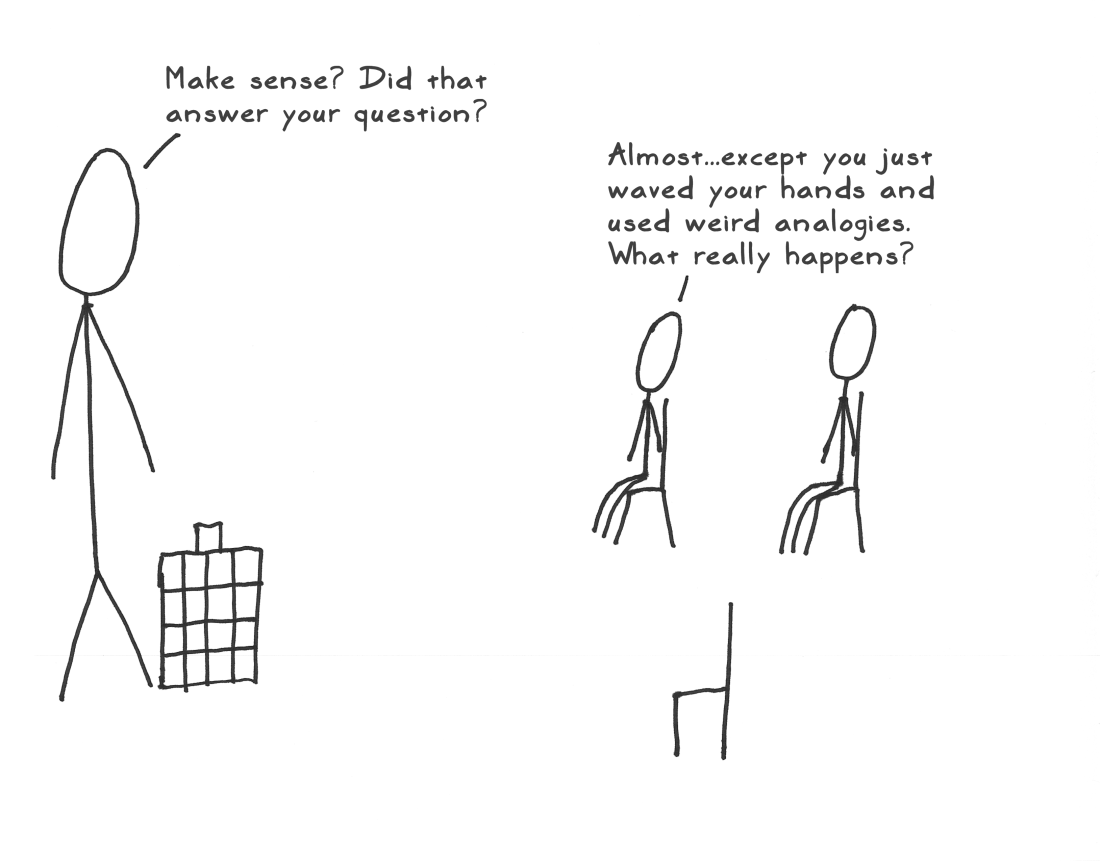 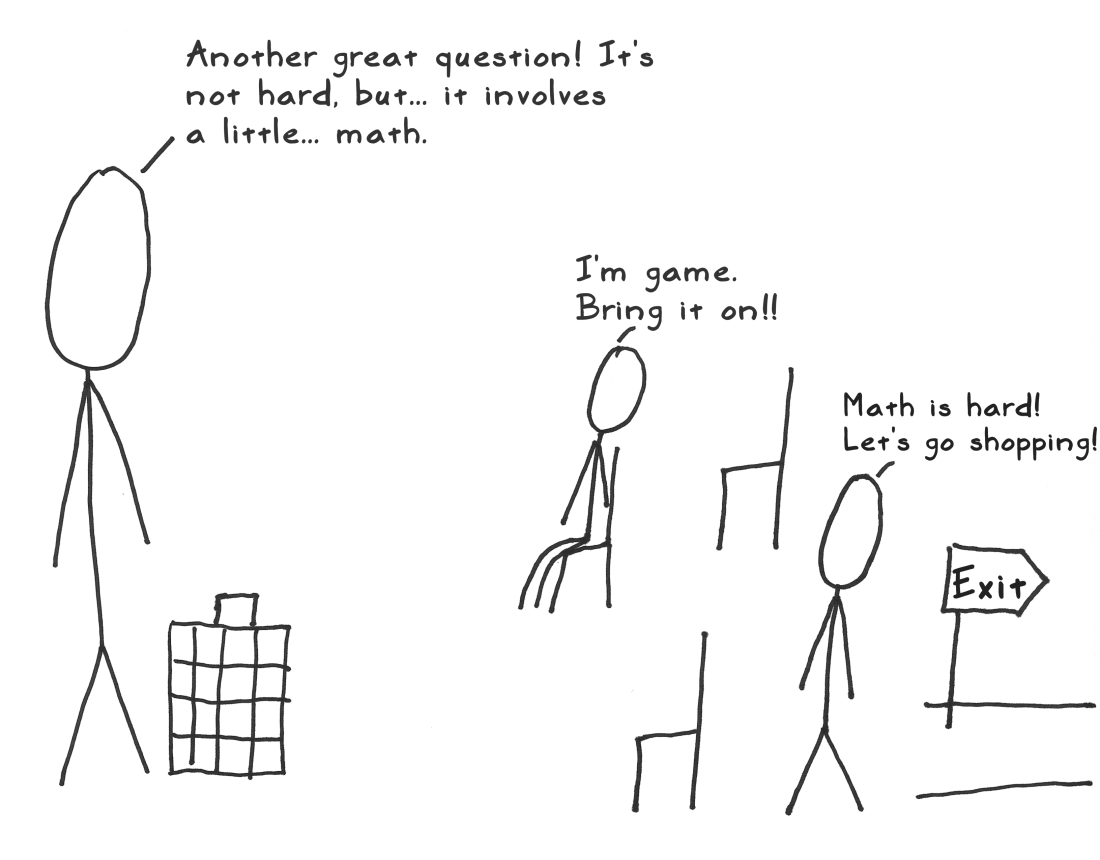 Act 4: Math!
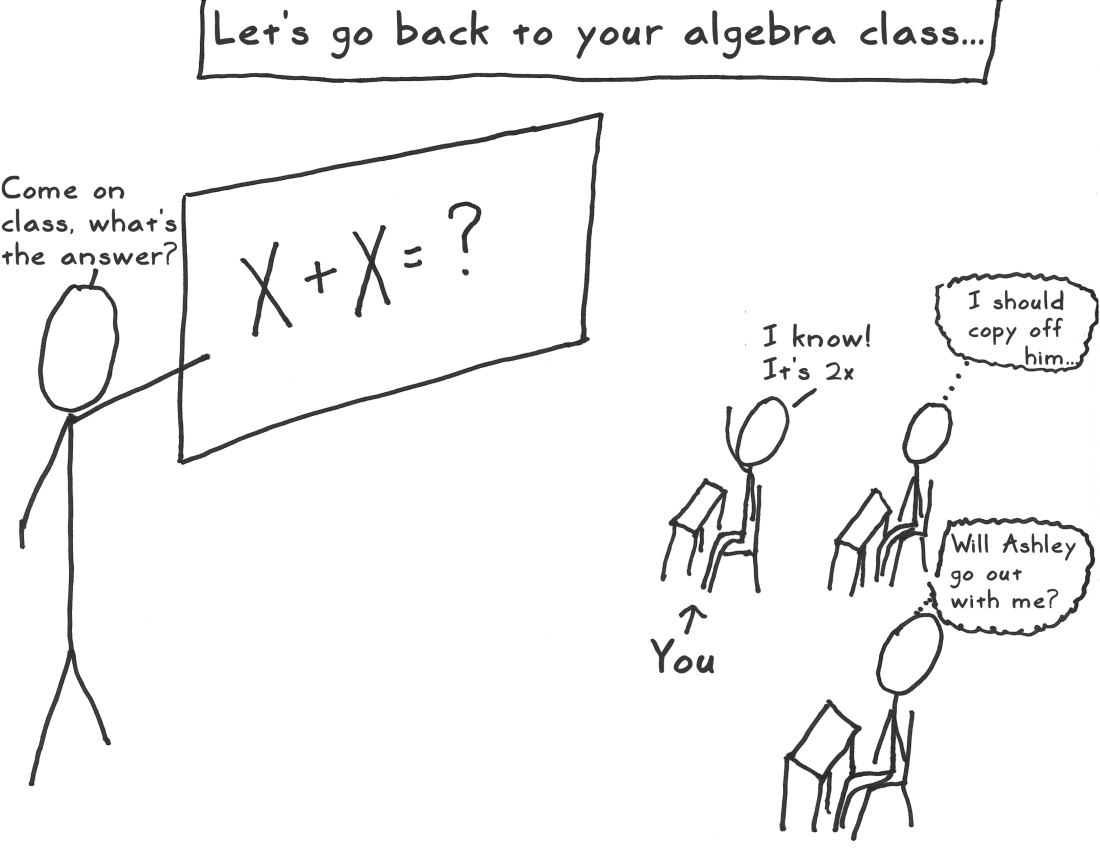 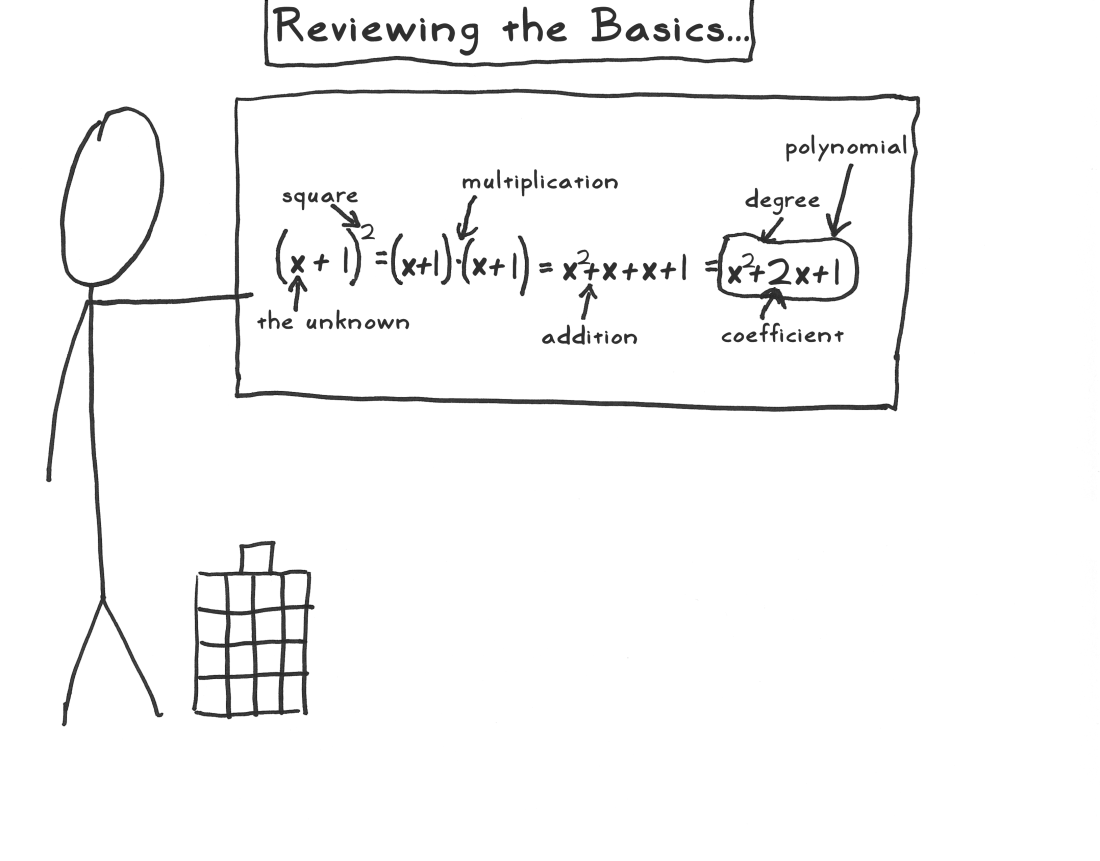 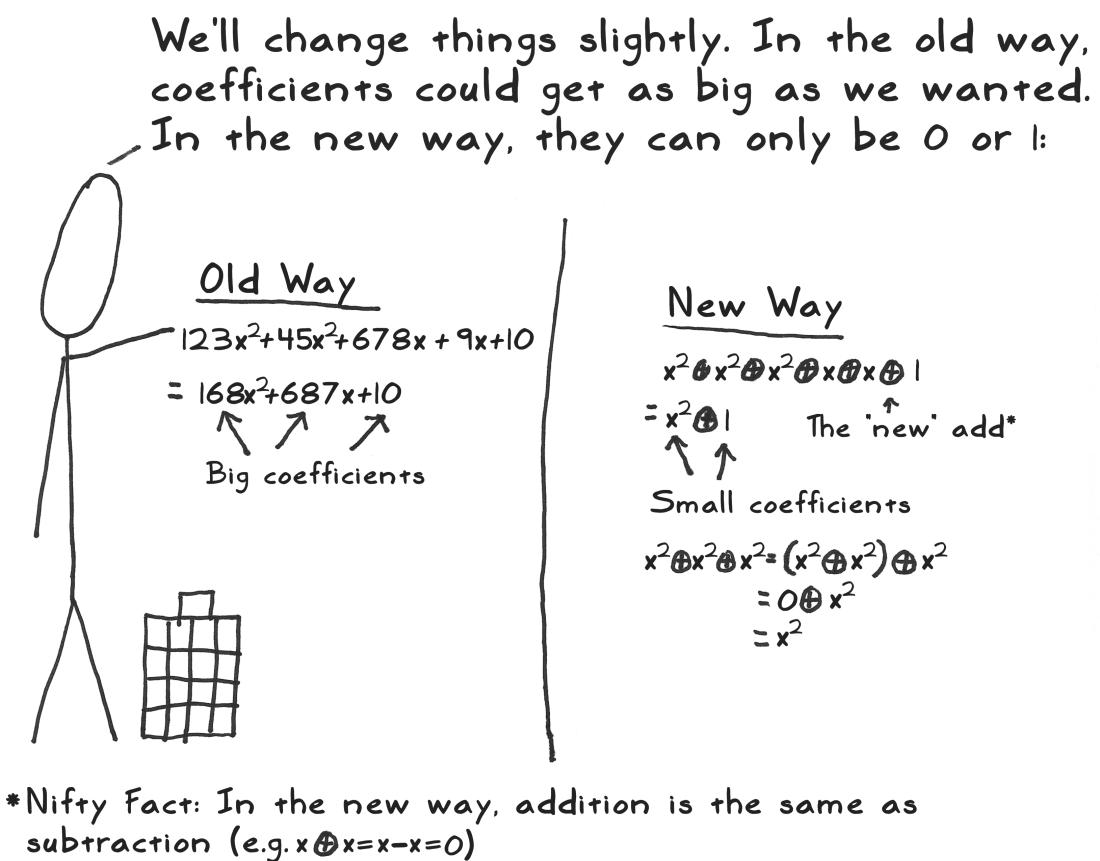 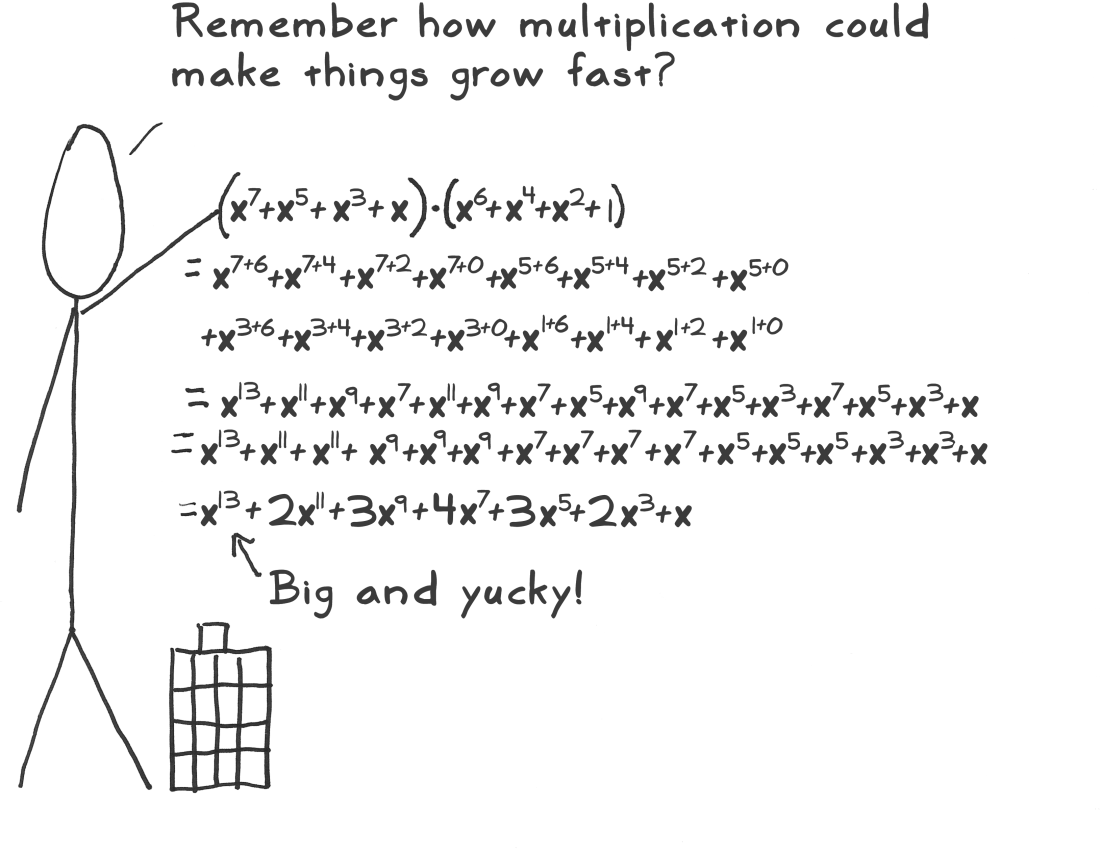 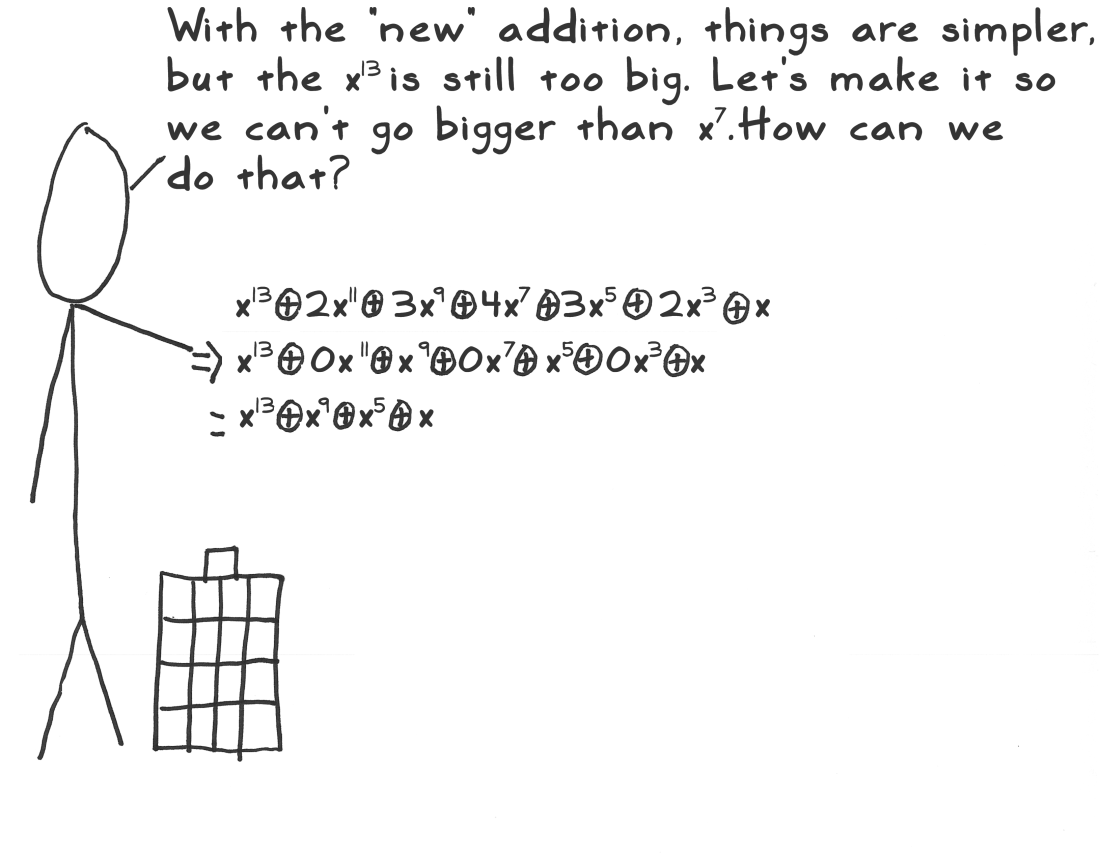 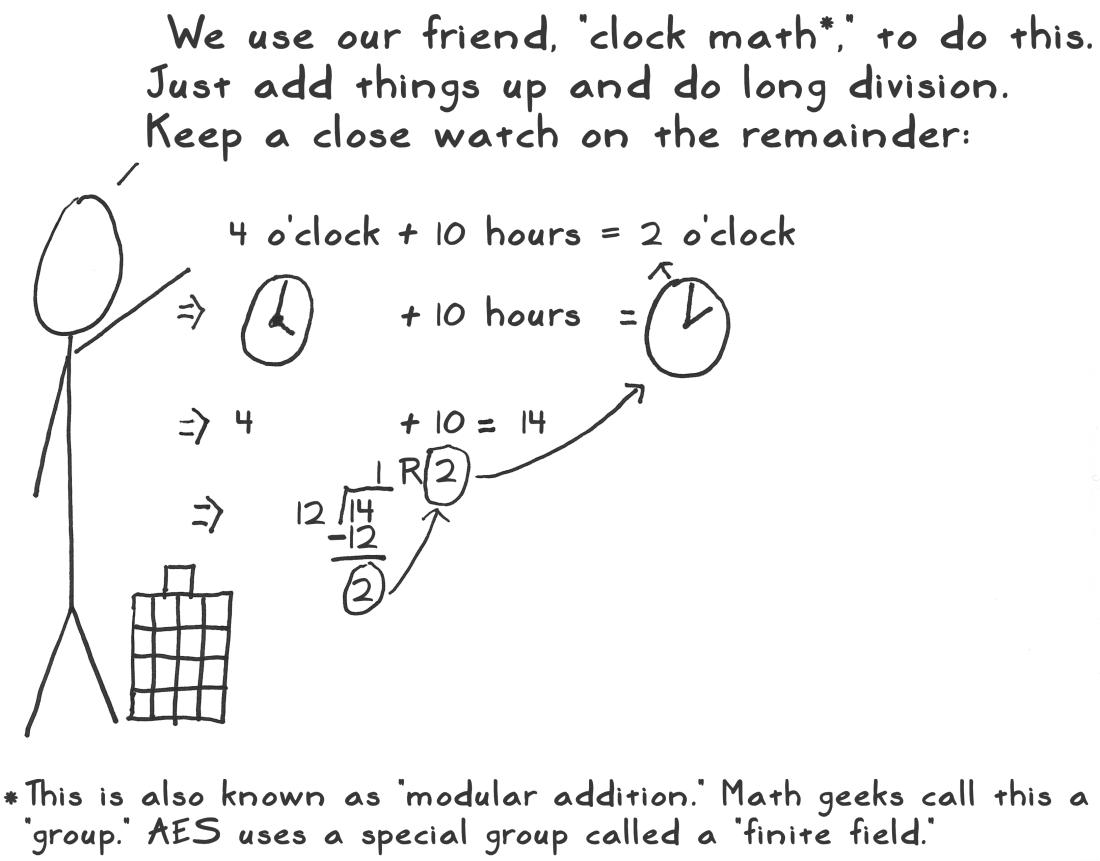 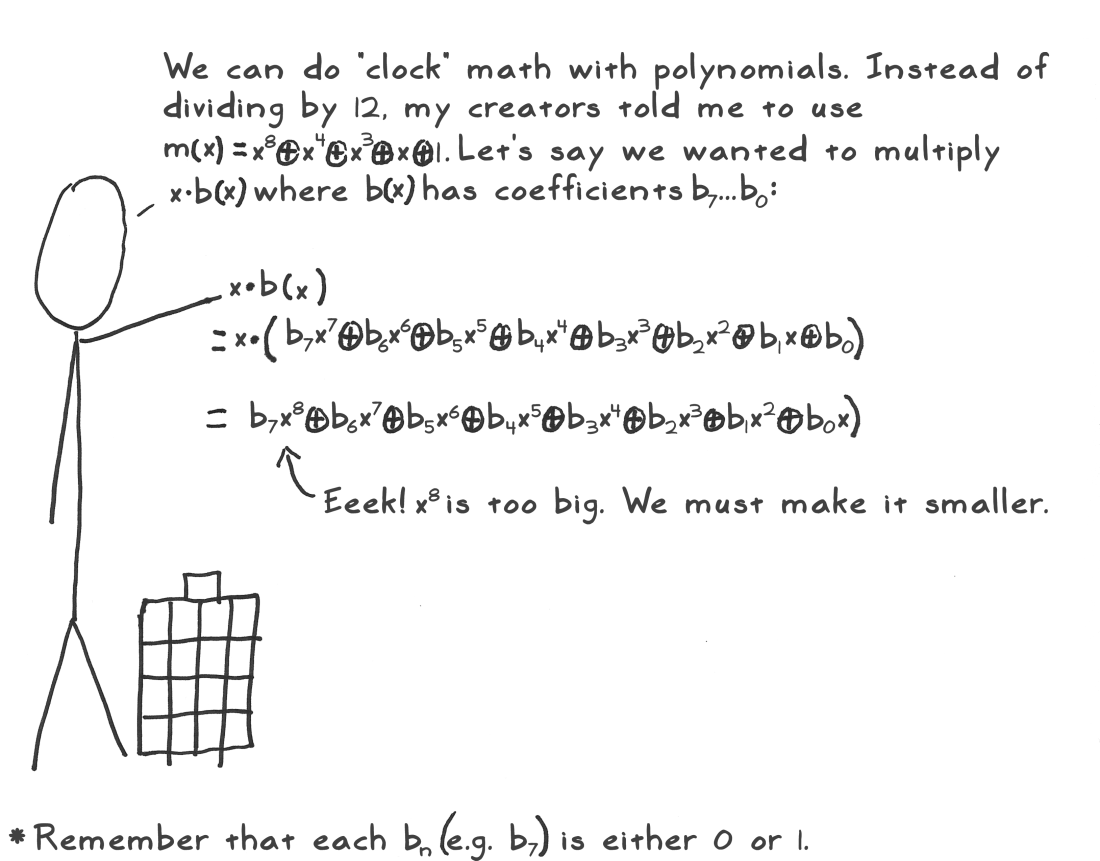 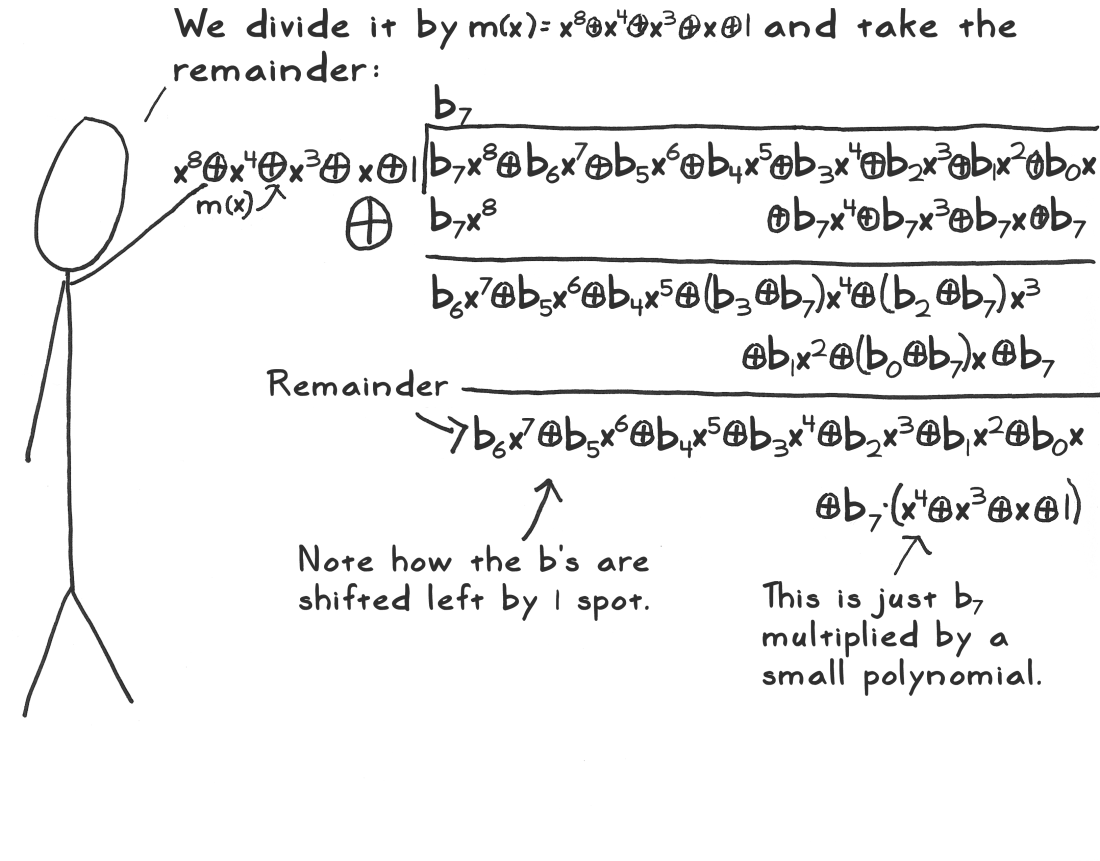 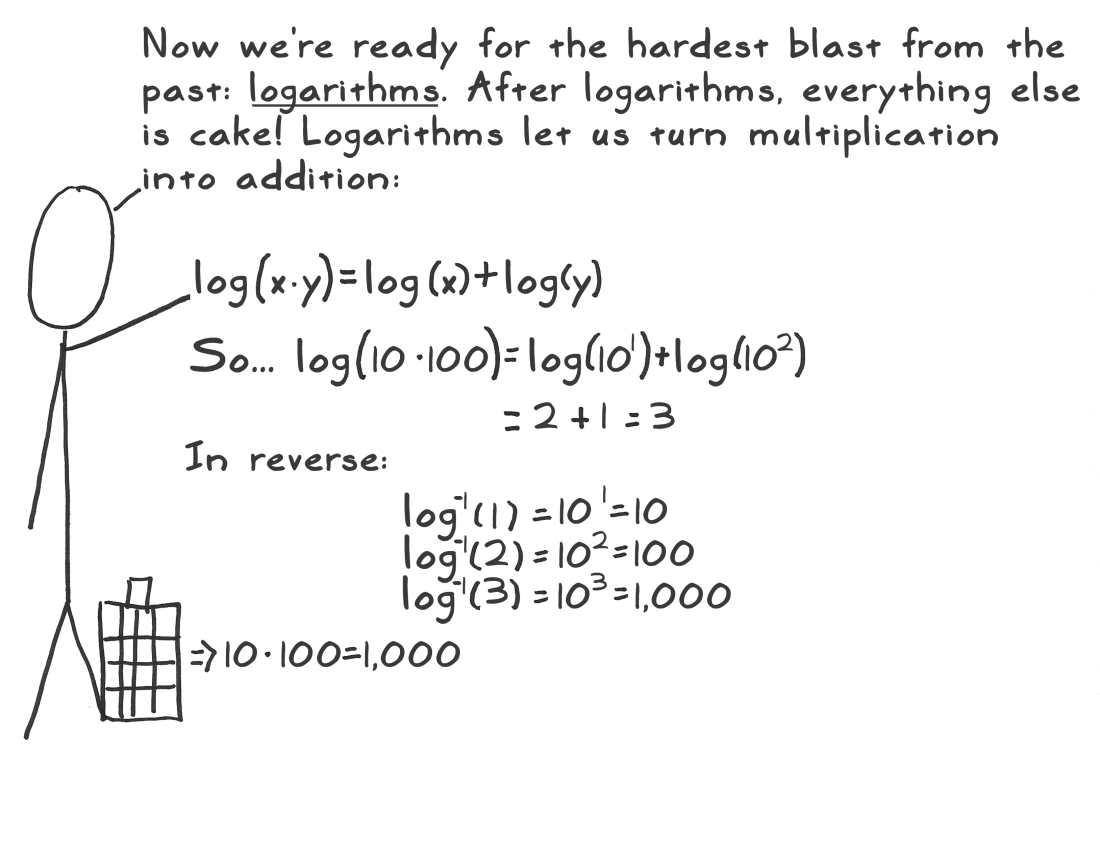 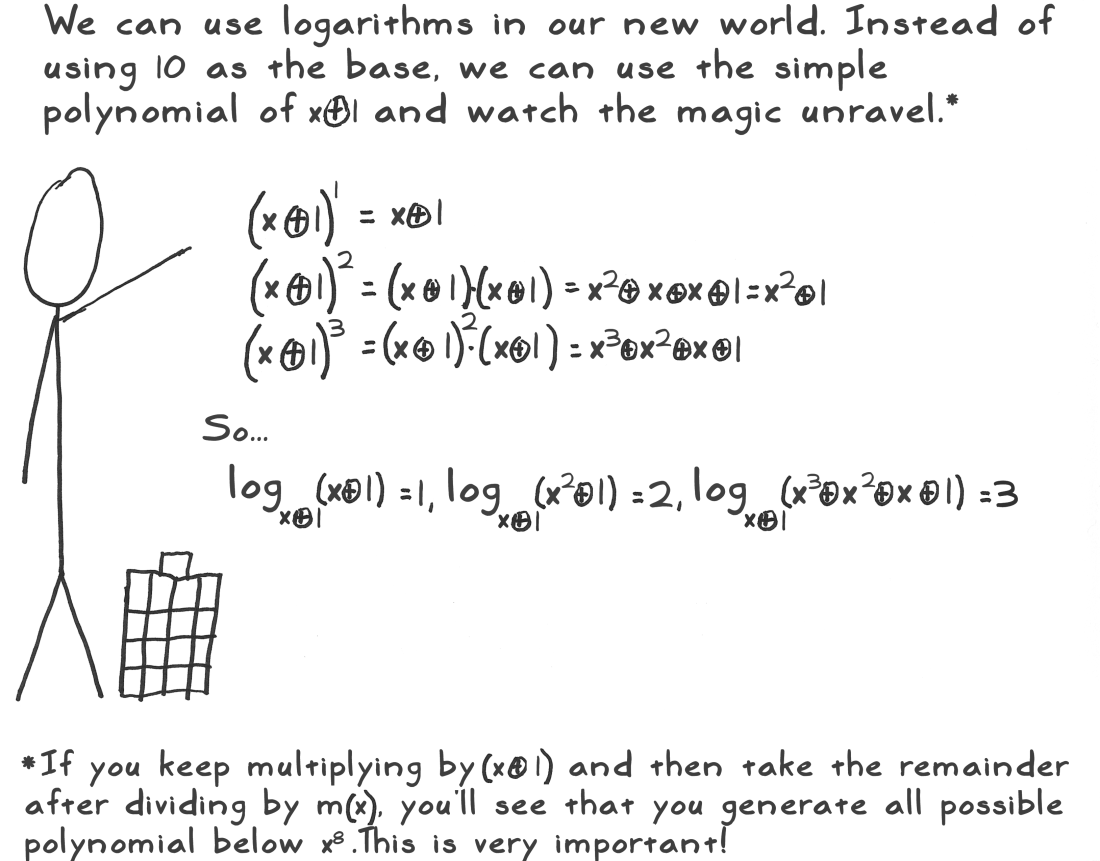 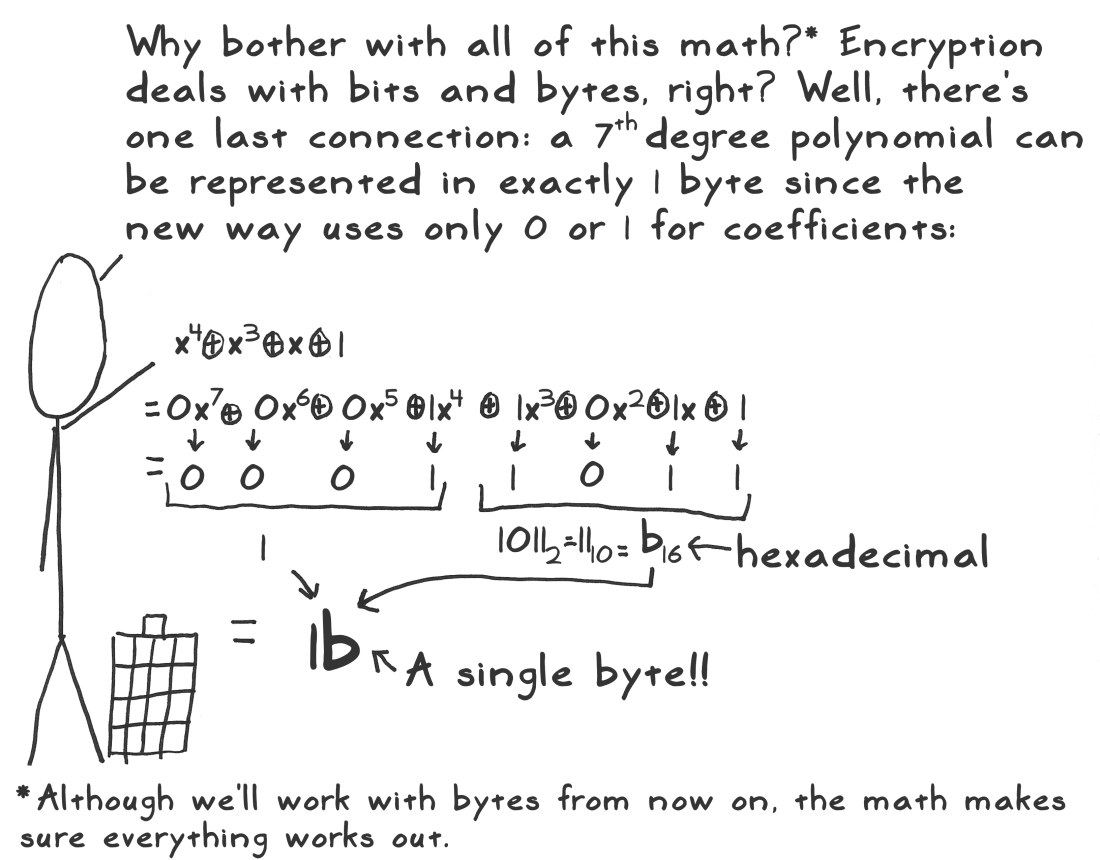 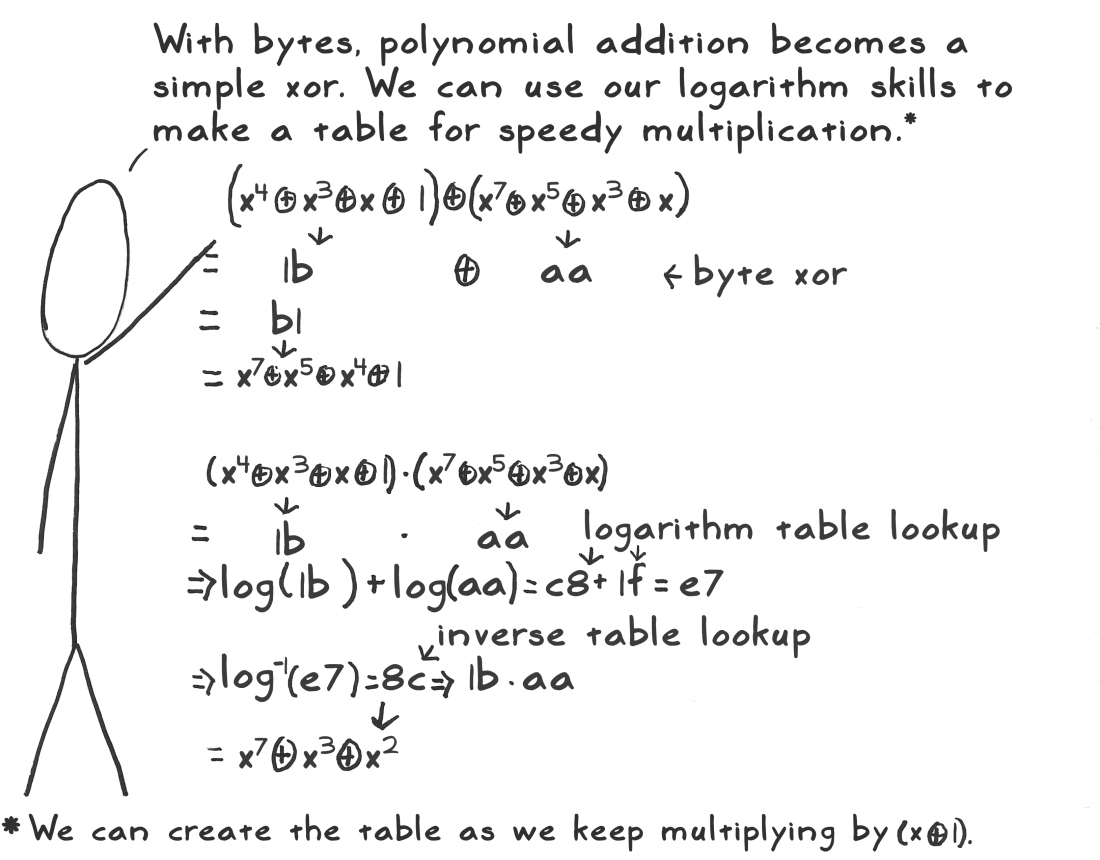 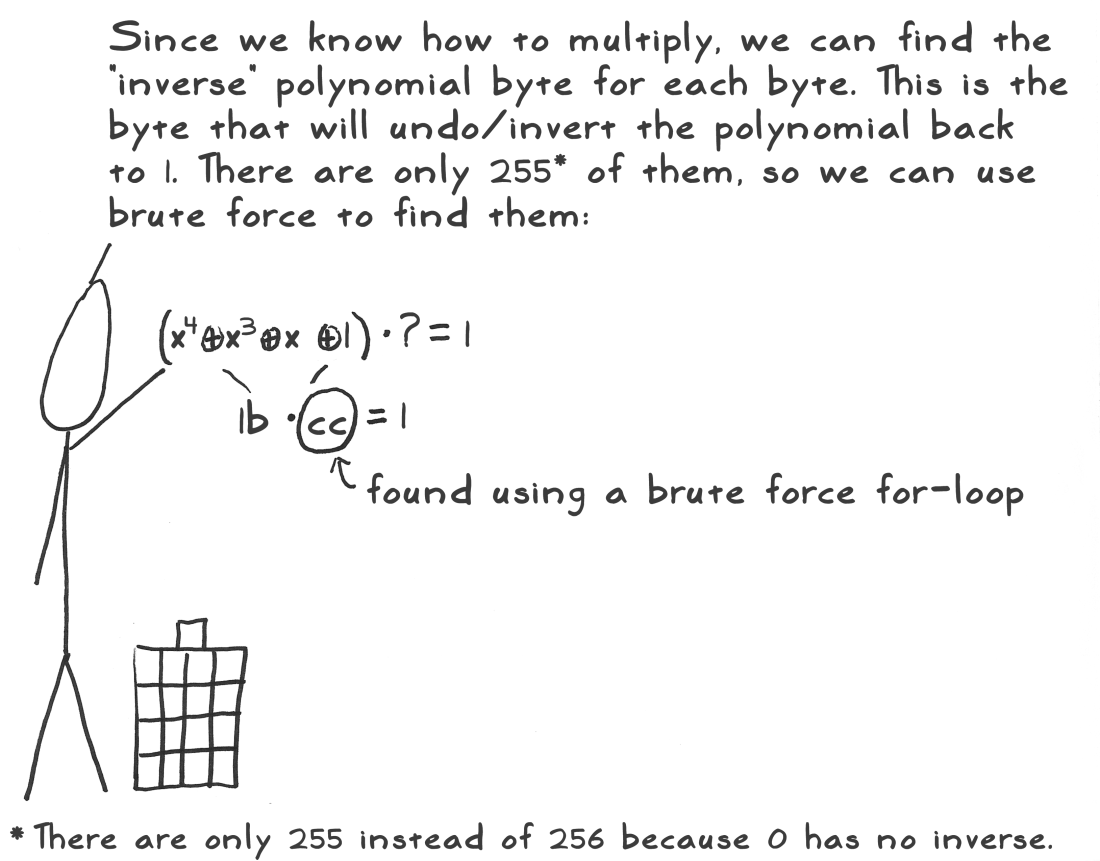 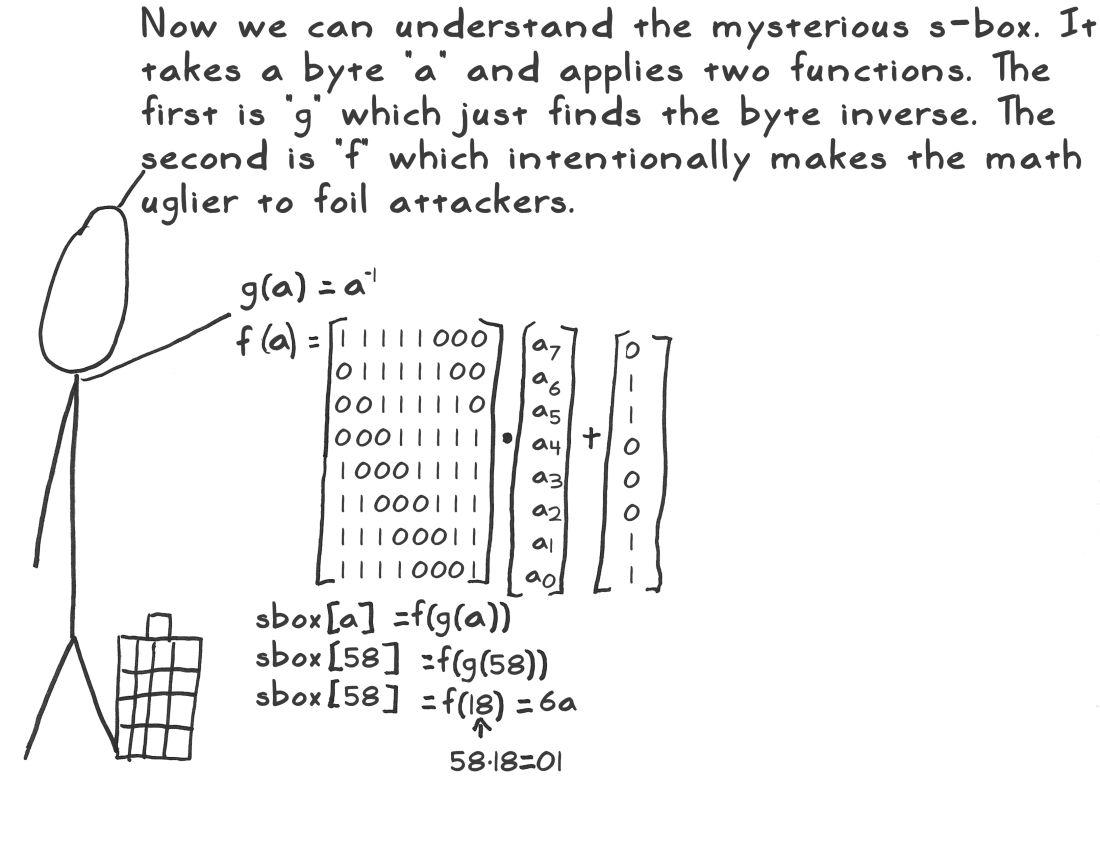 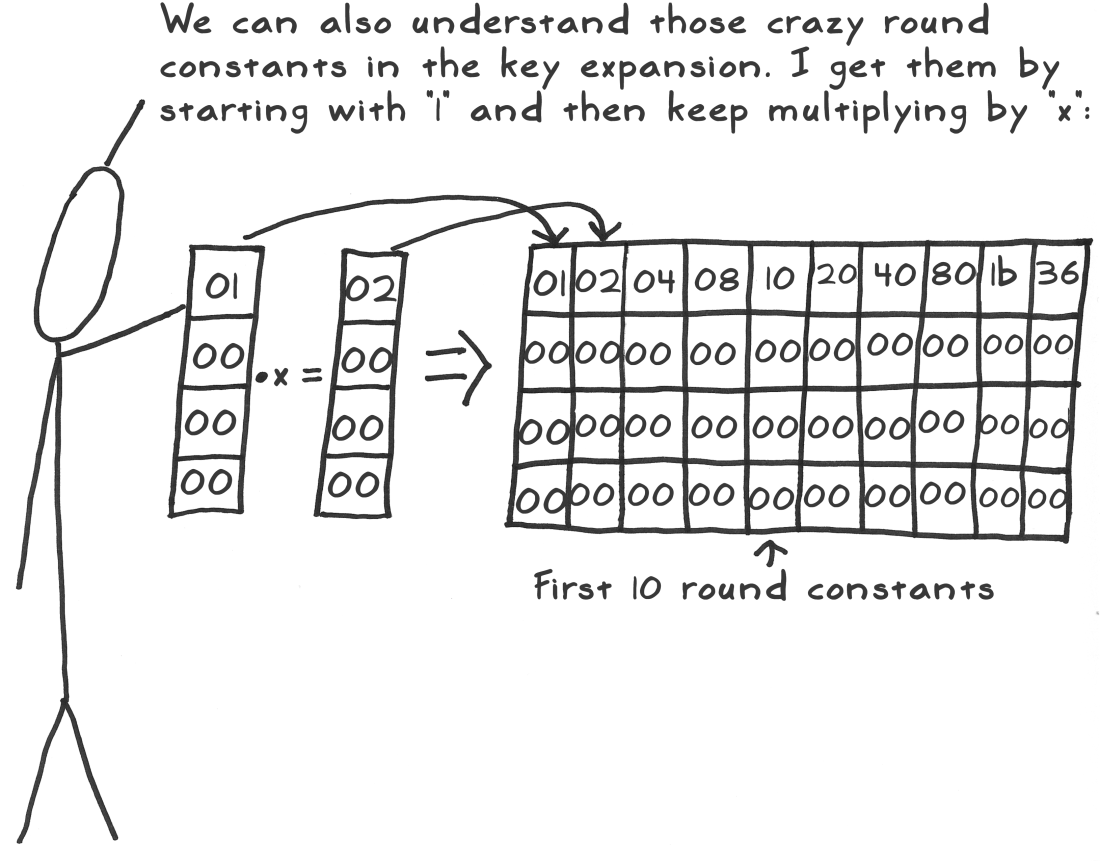 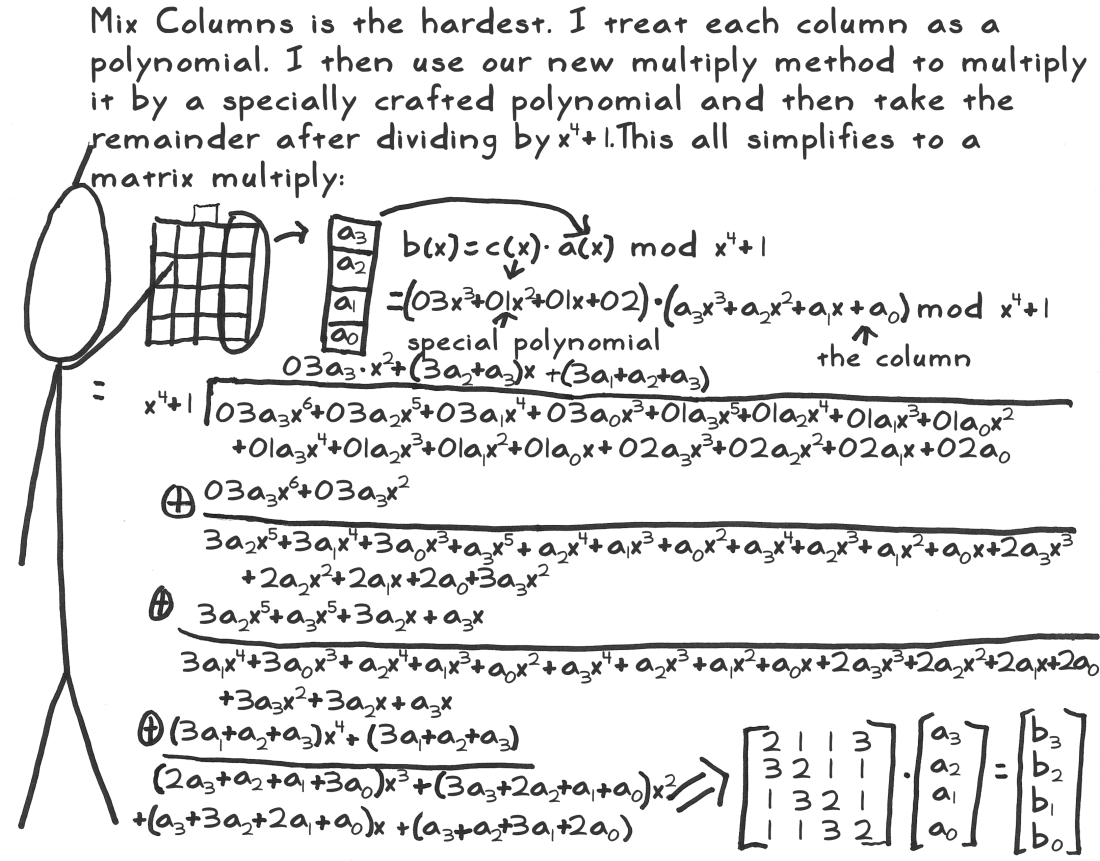 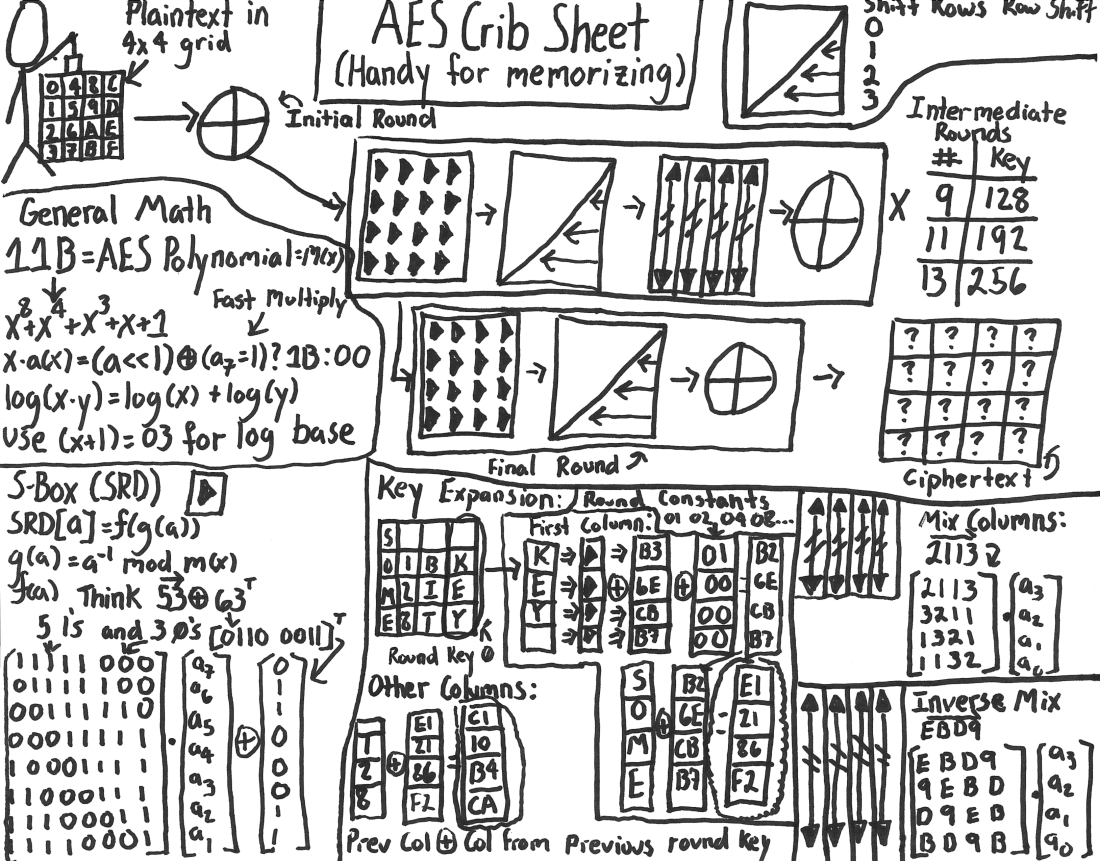 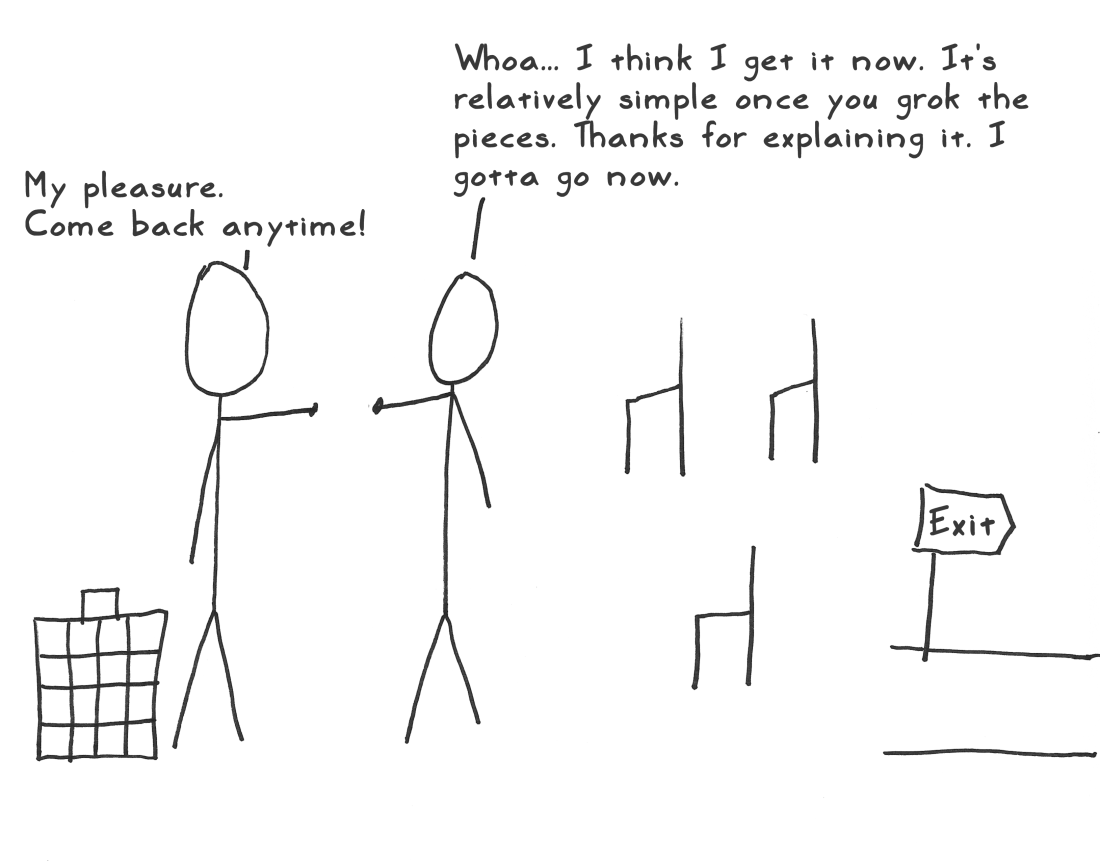 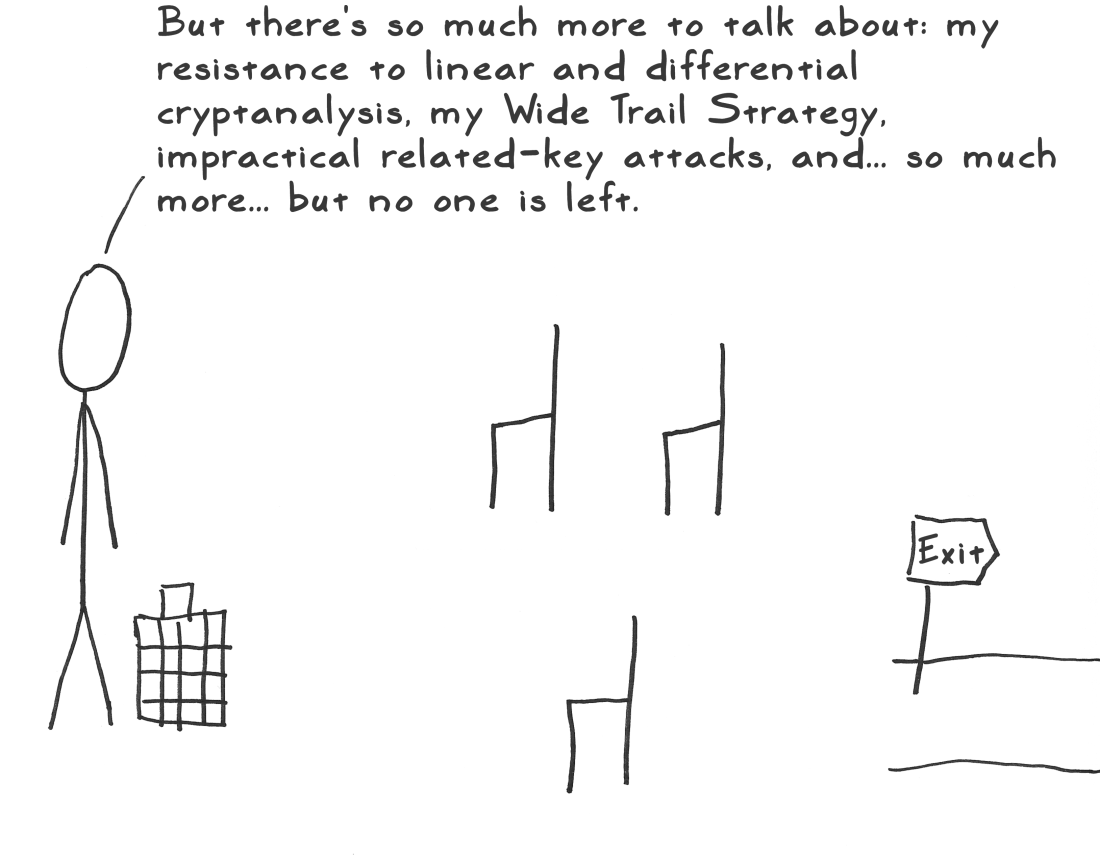 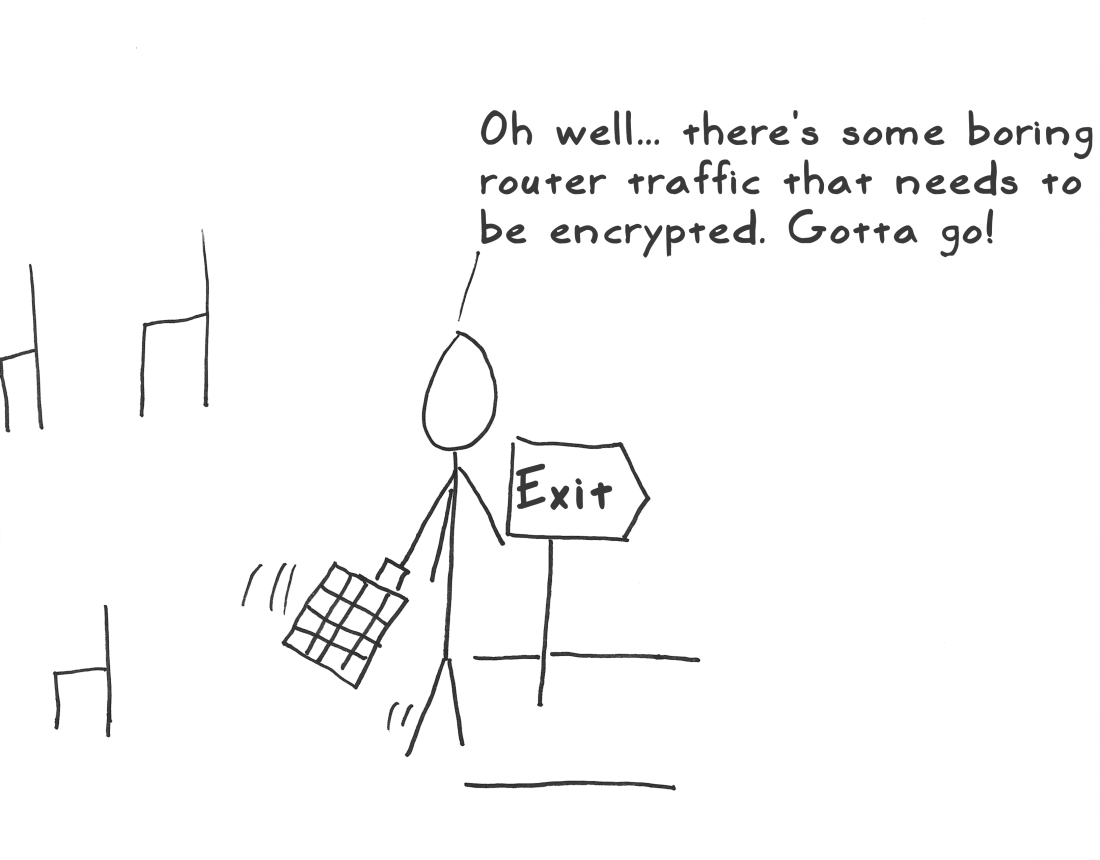 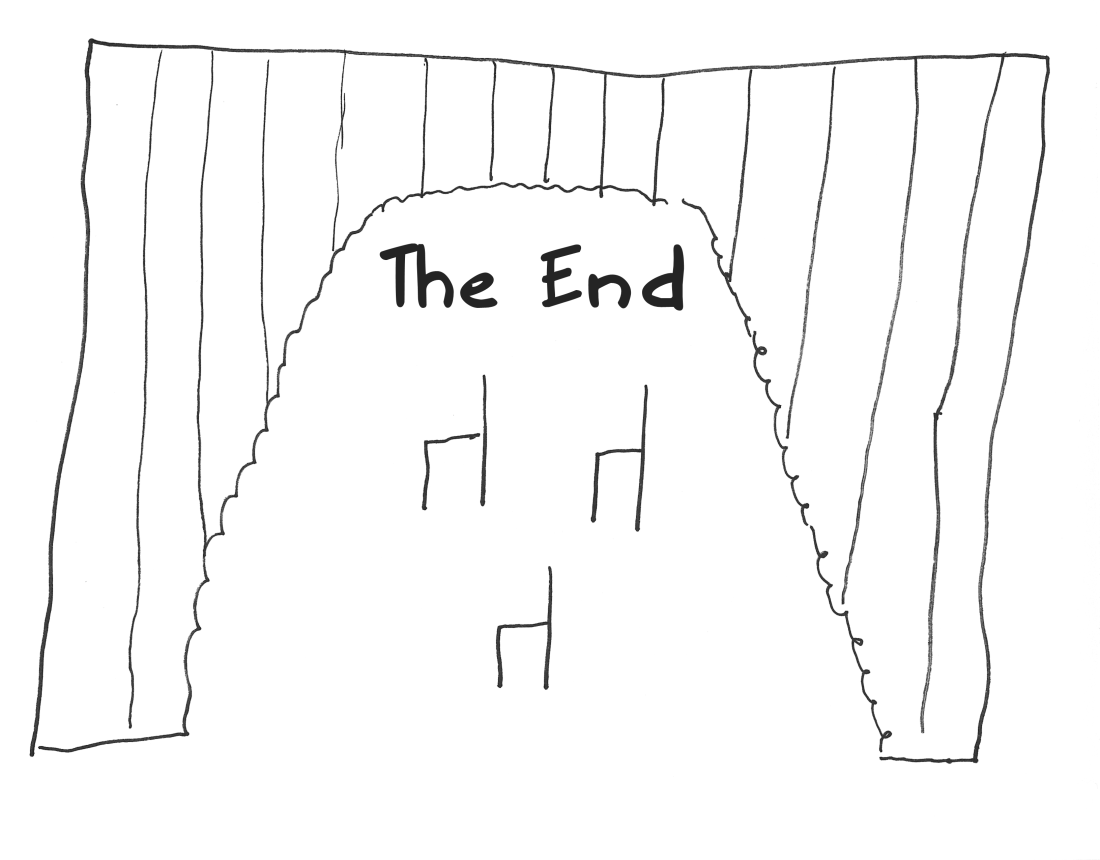